Министерство образования Республики Мордовия
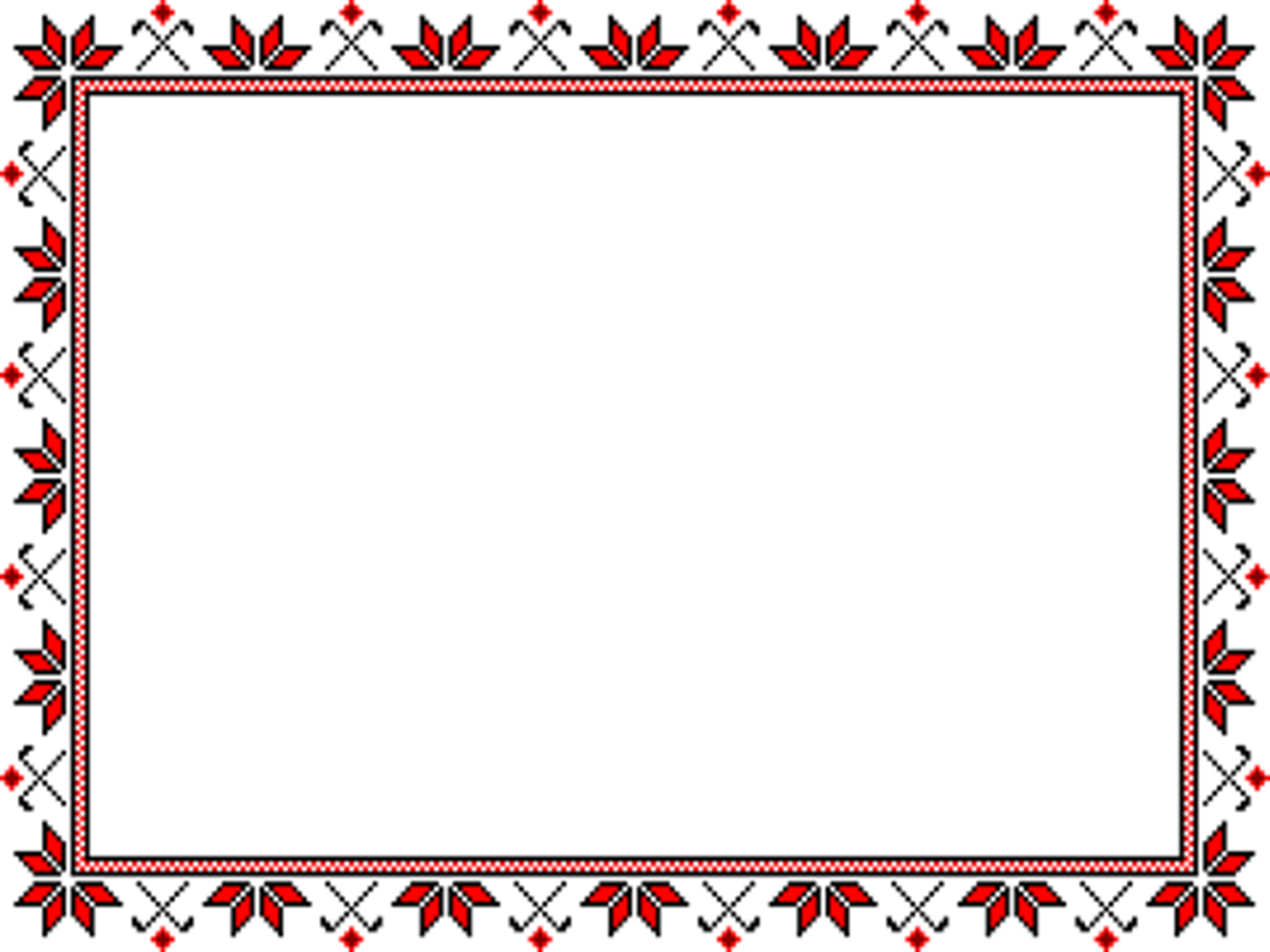 ПОРТФОЛИО

воспитателя муниципального дошкольного образовательного учреждения« Детский сад № 117»
БАБИНОЙ  
ТАТЬЯНЫ  ВАСИЛЬЕВНЫ

для участия на муниципальном этапе 
Всероссийского профессионального конкурса 
 «Лучший учитель родного языка 
и родной литературы» 
в номинации 
«Воспитатели, реализующие программы этнокультурной направленности» 
в городском округе Саранск








Саранск 2024
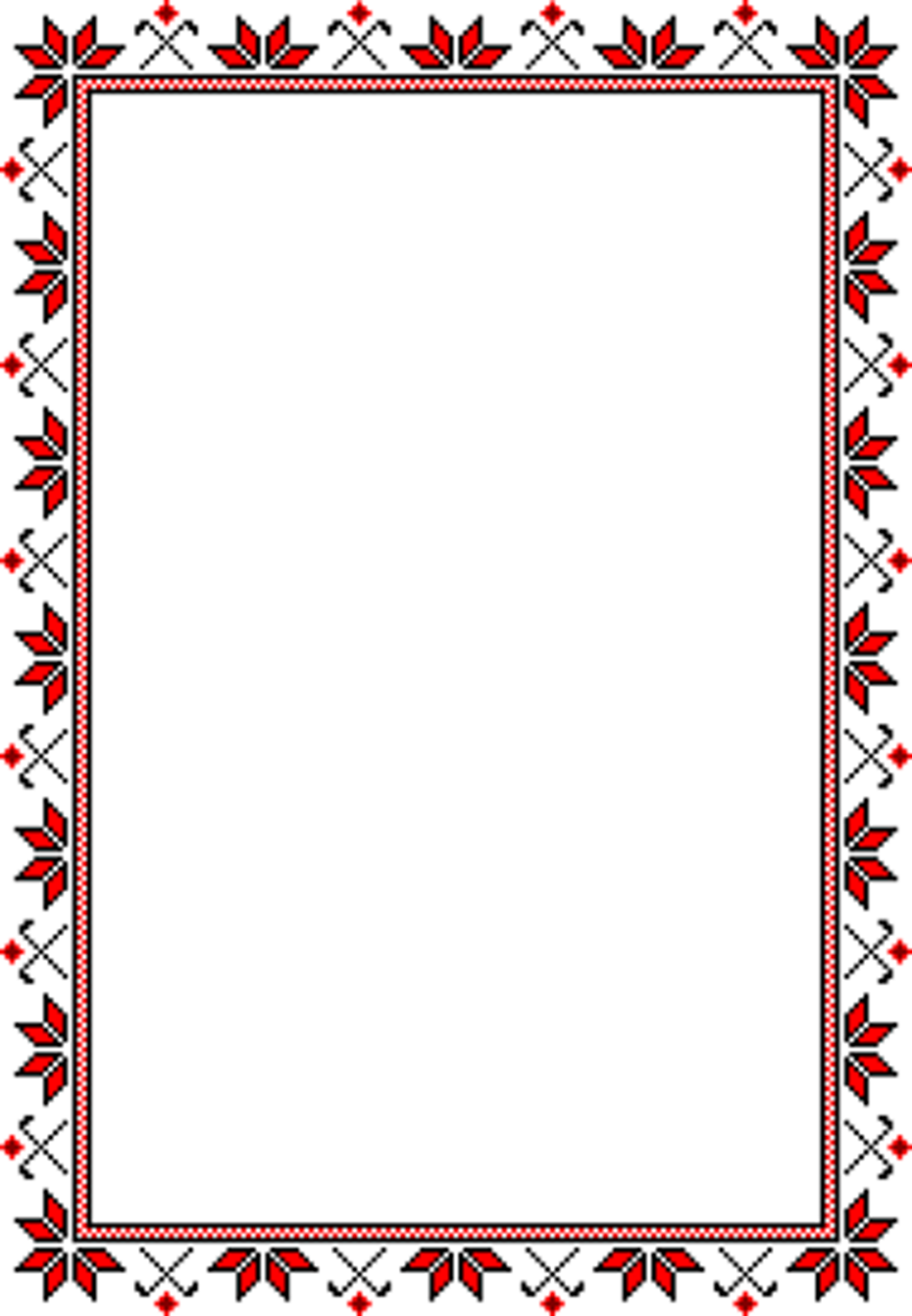 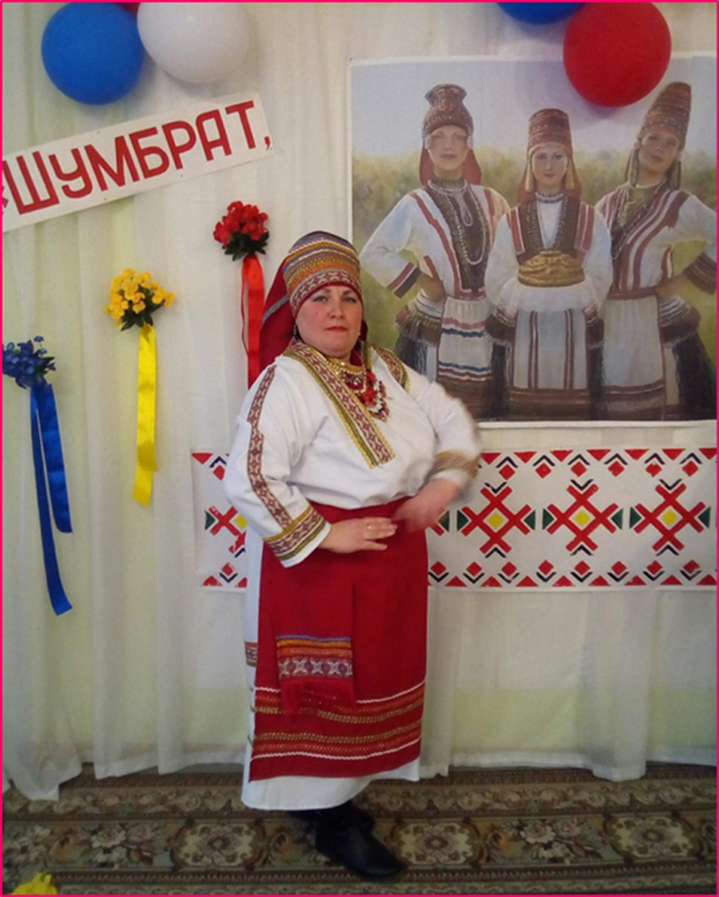 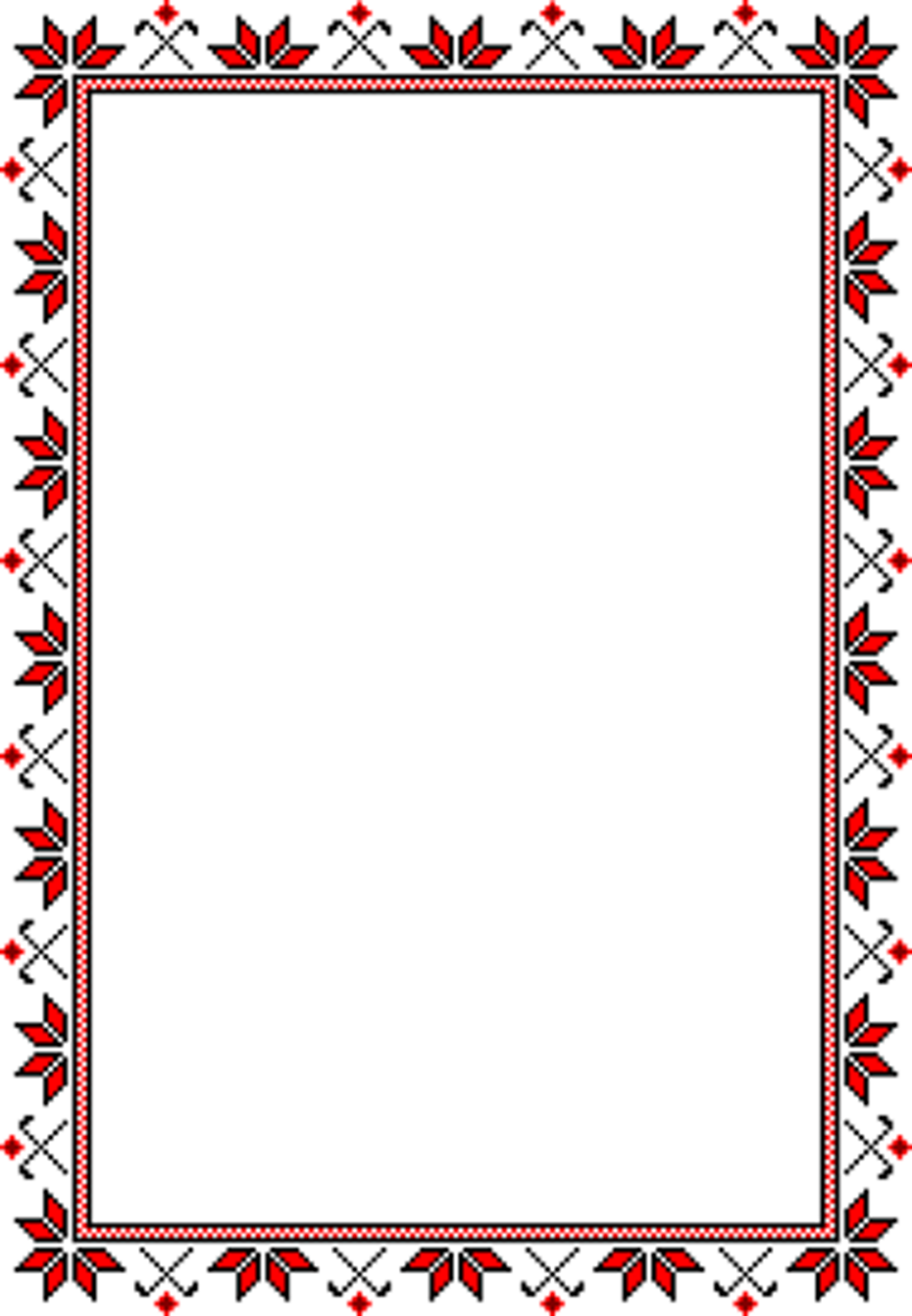 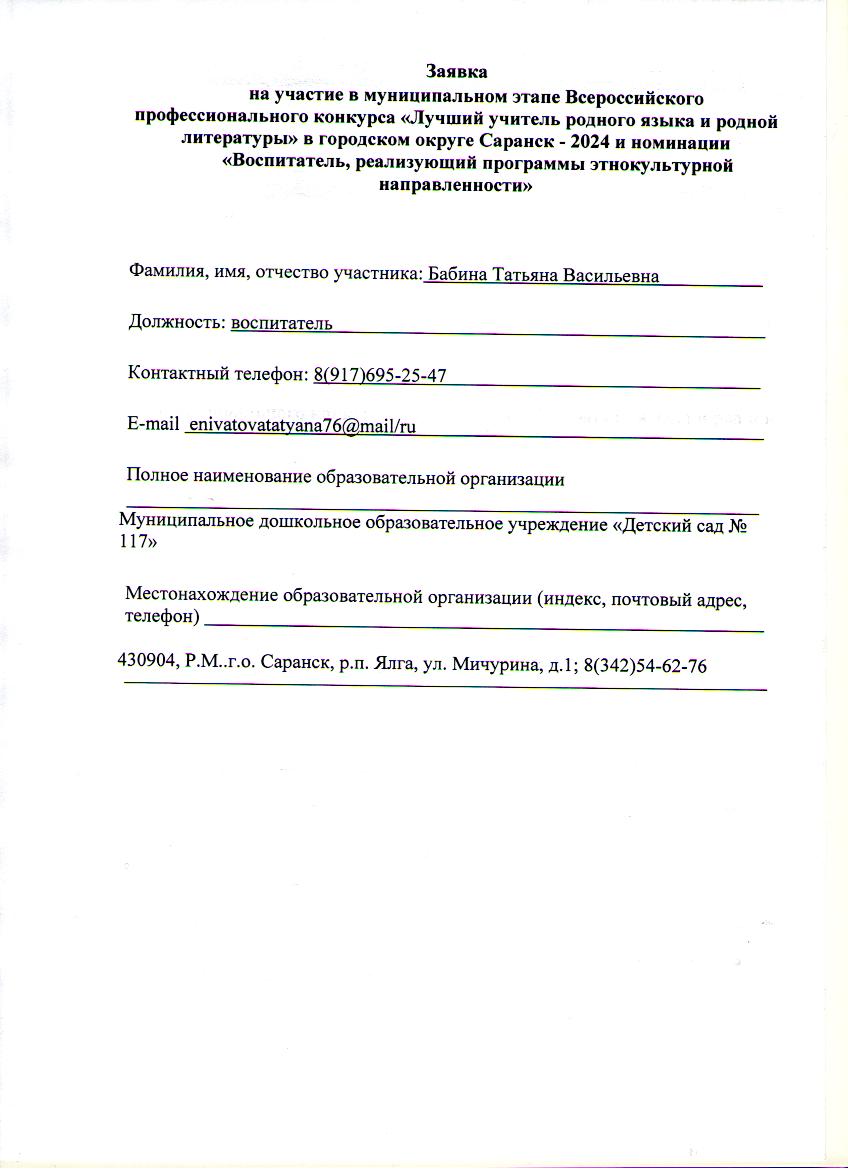 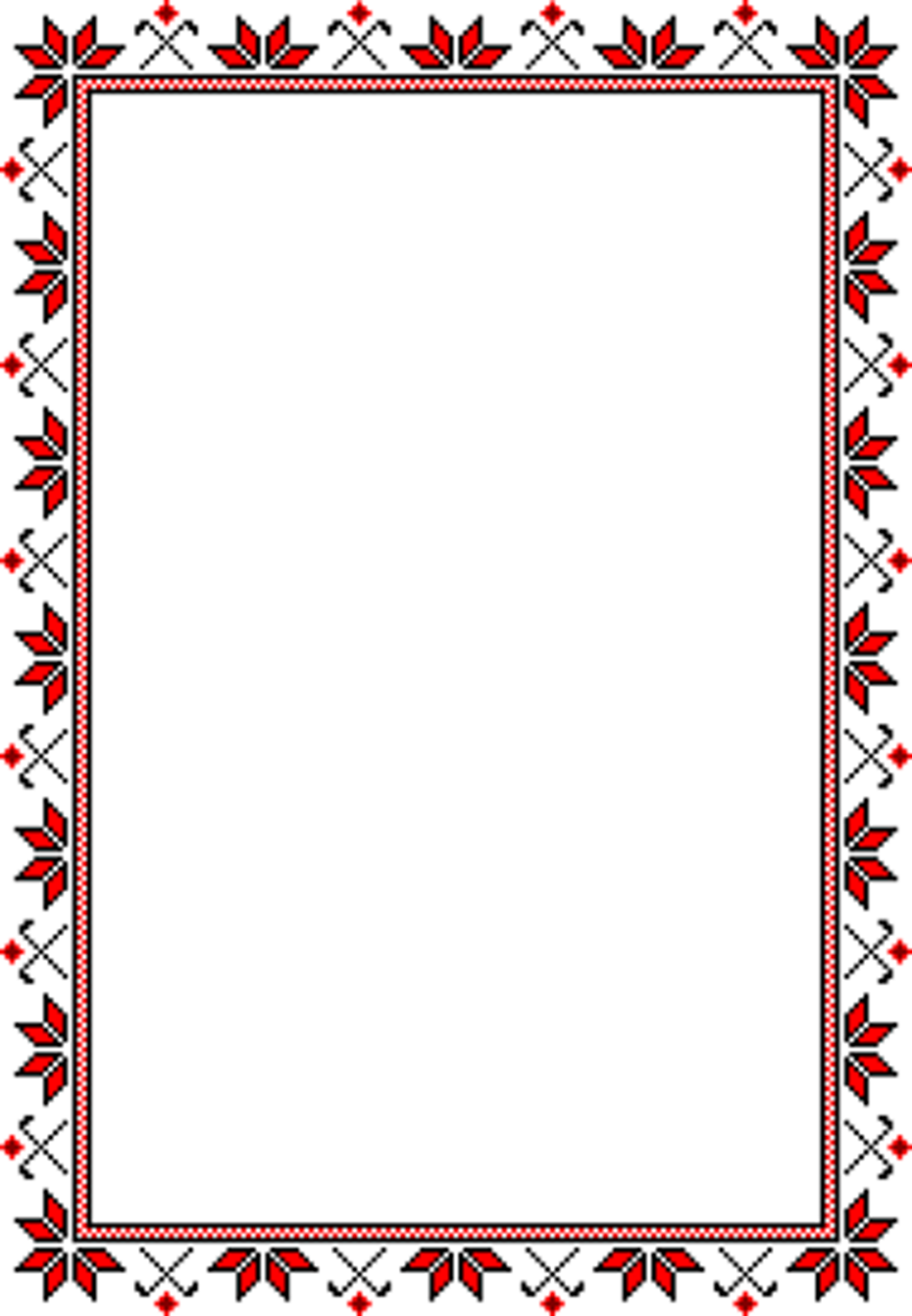 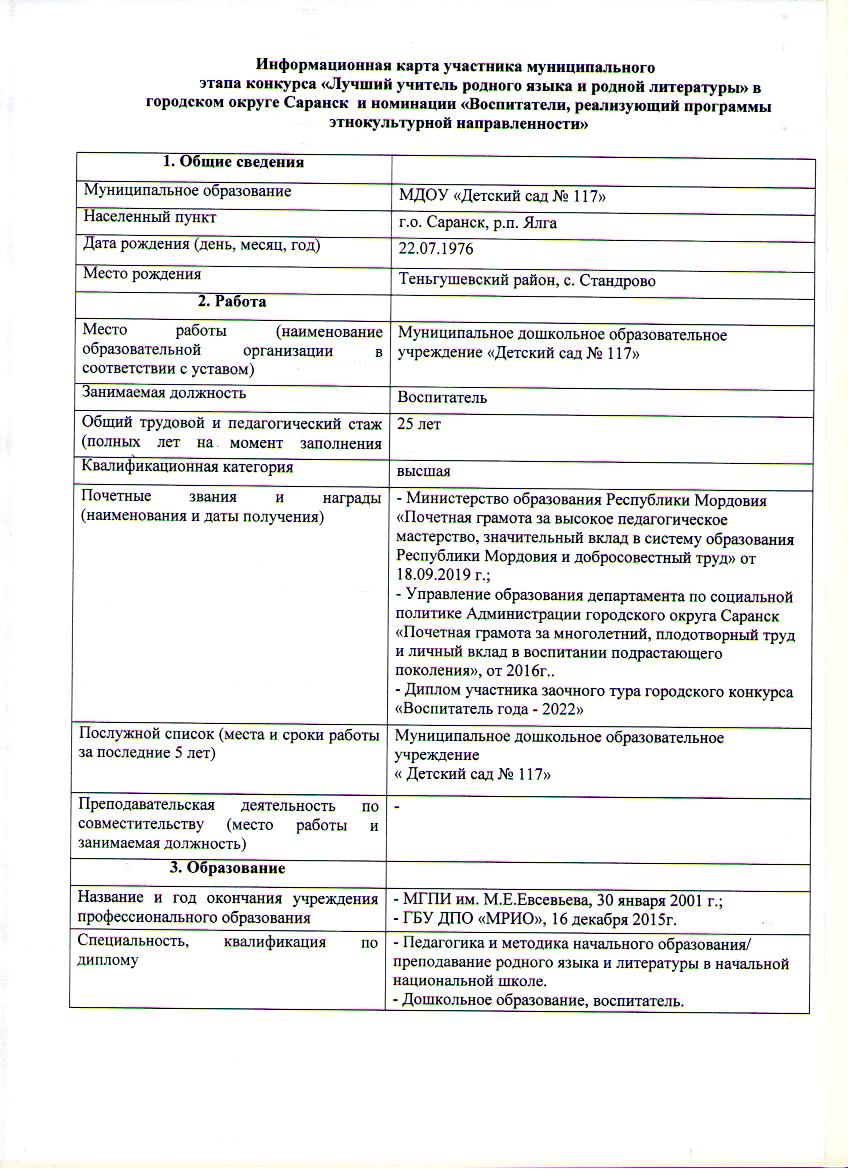 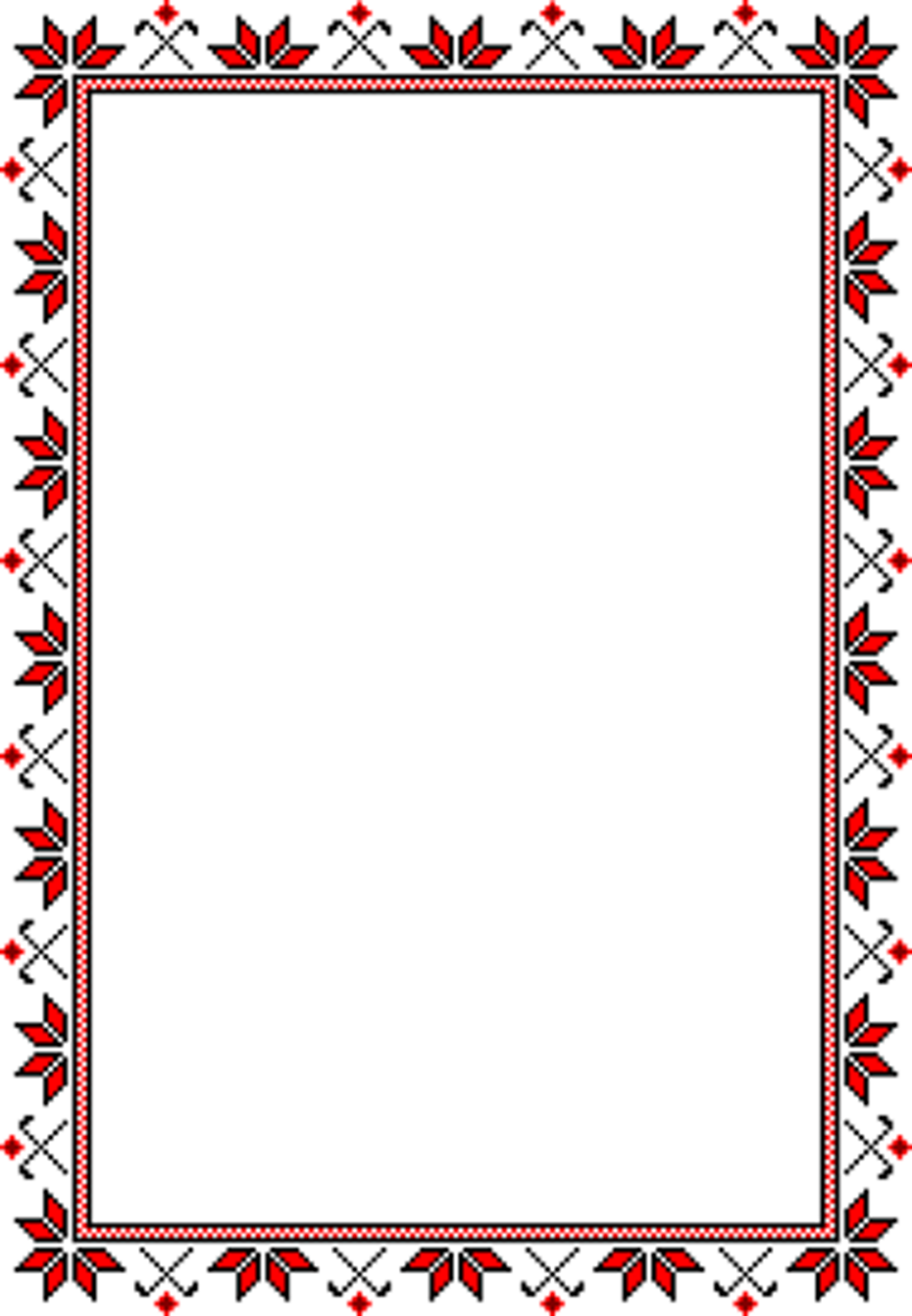 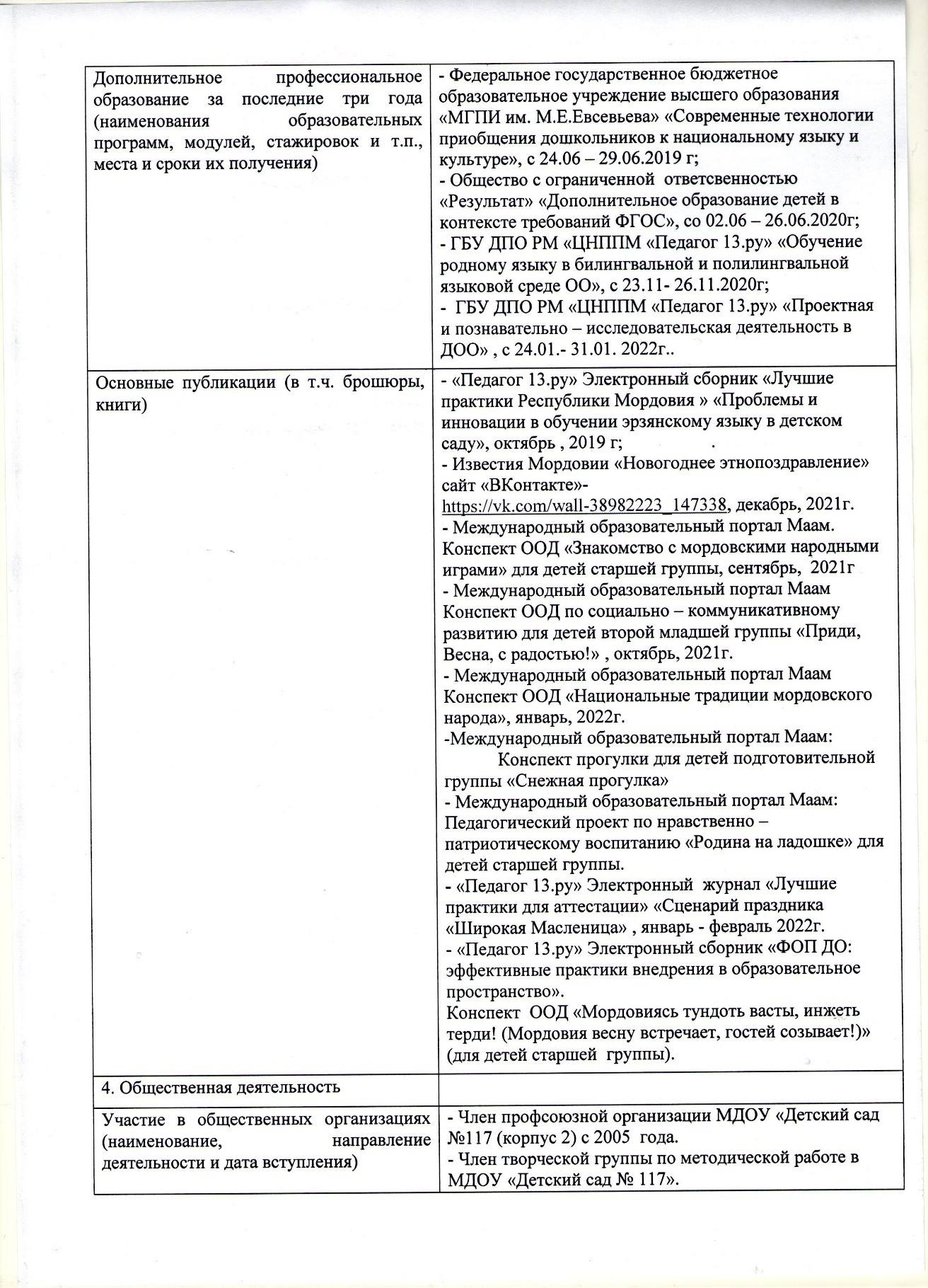 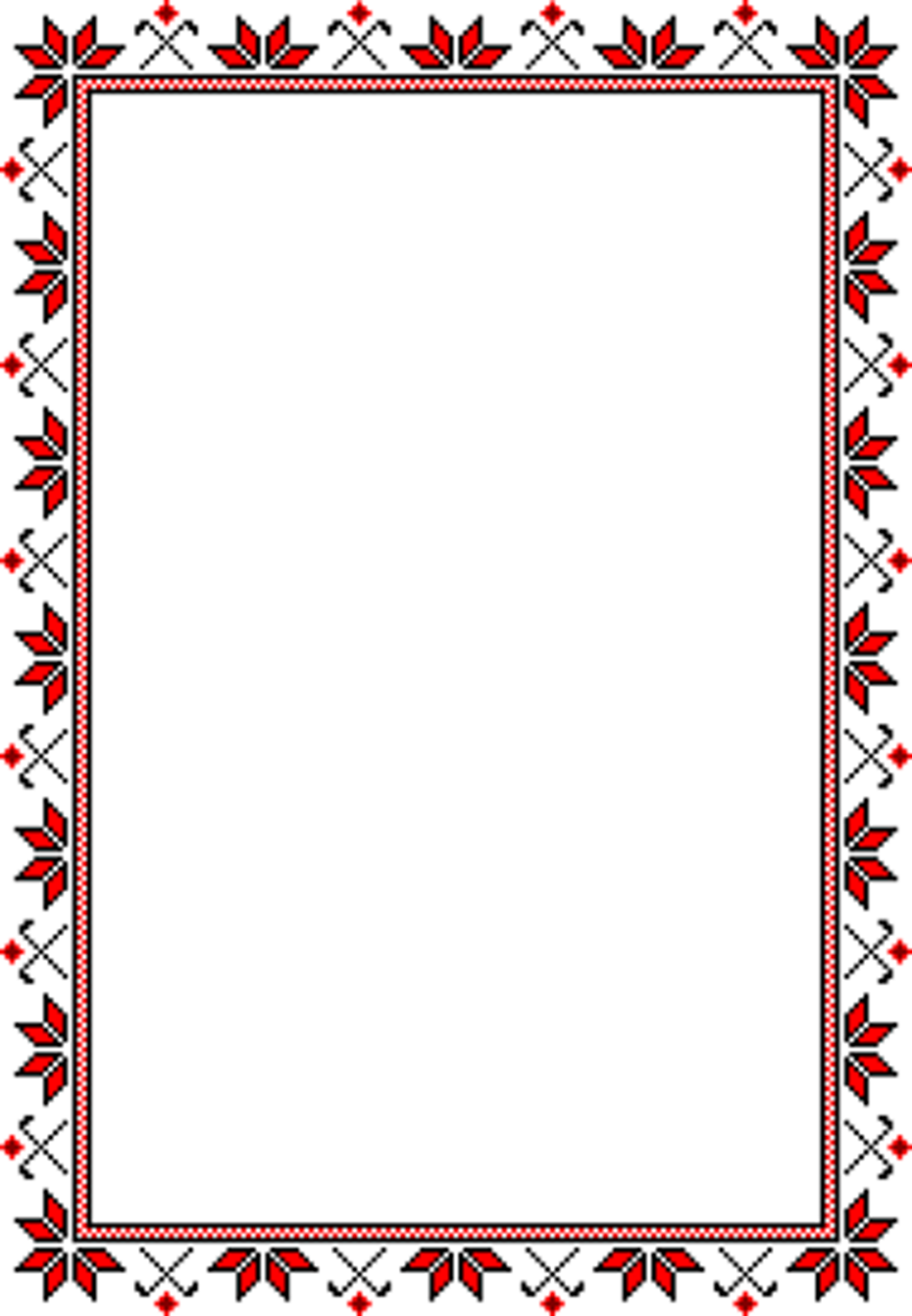 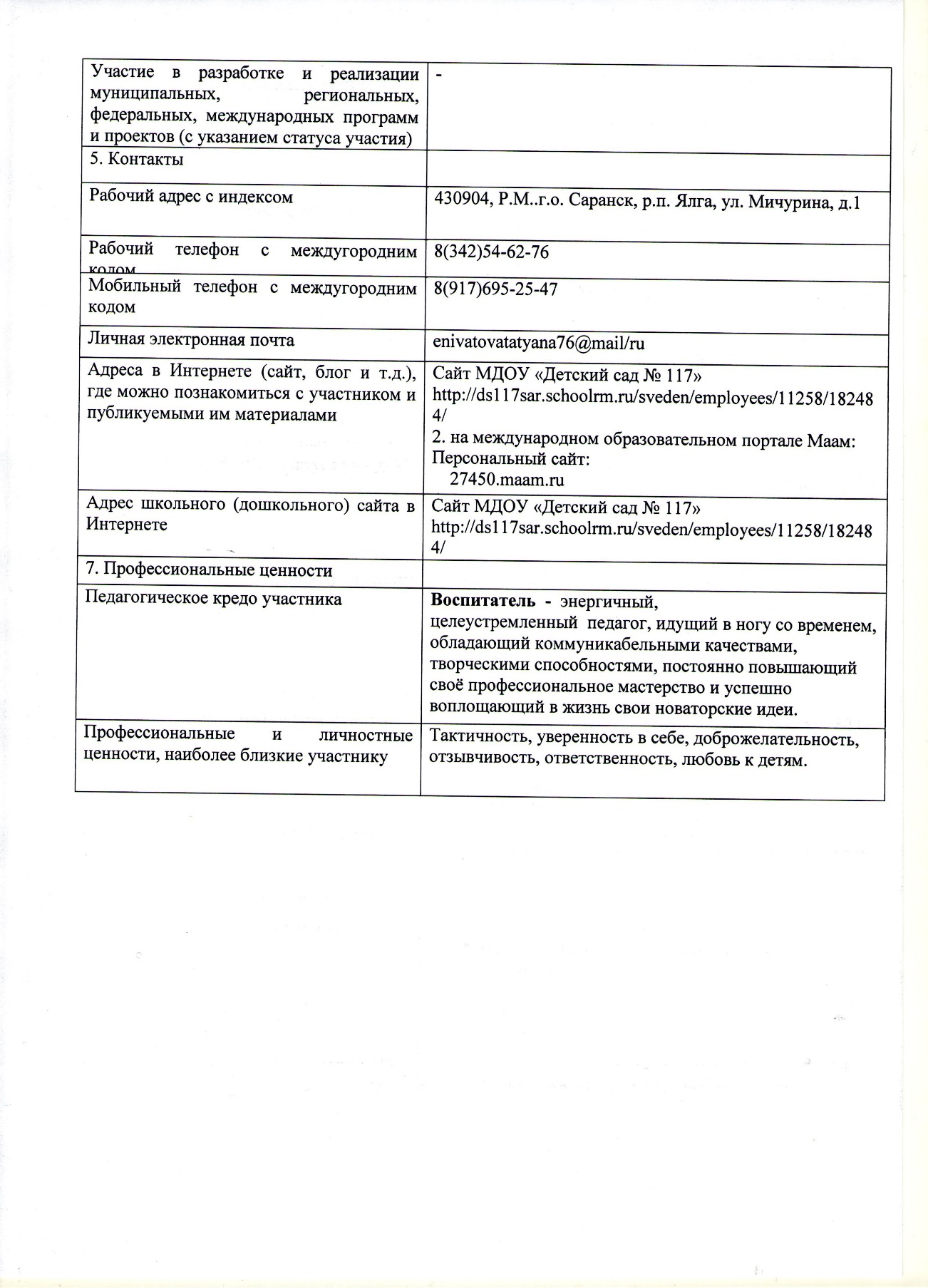 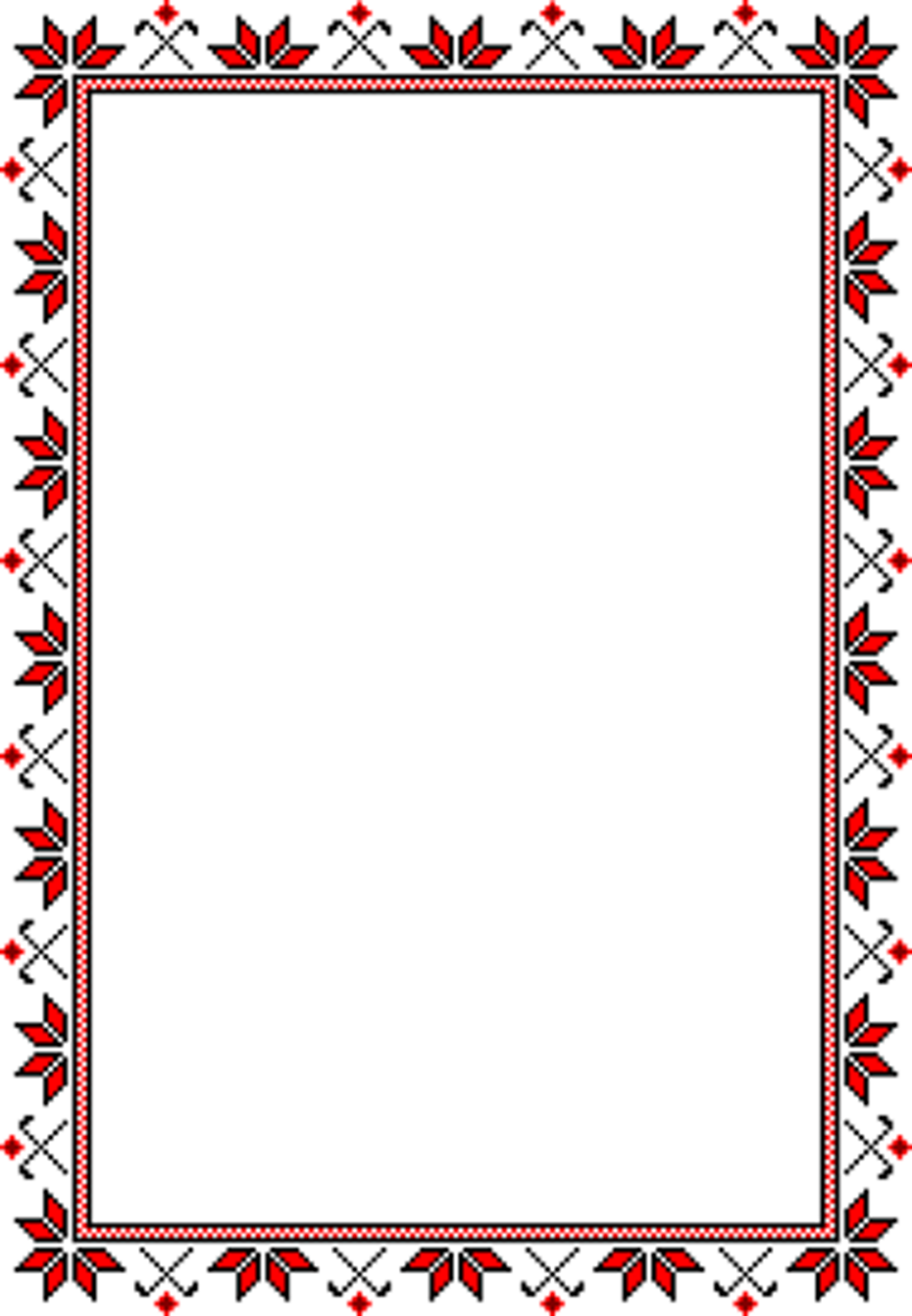 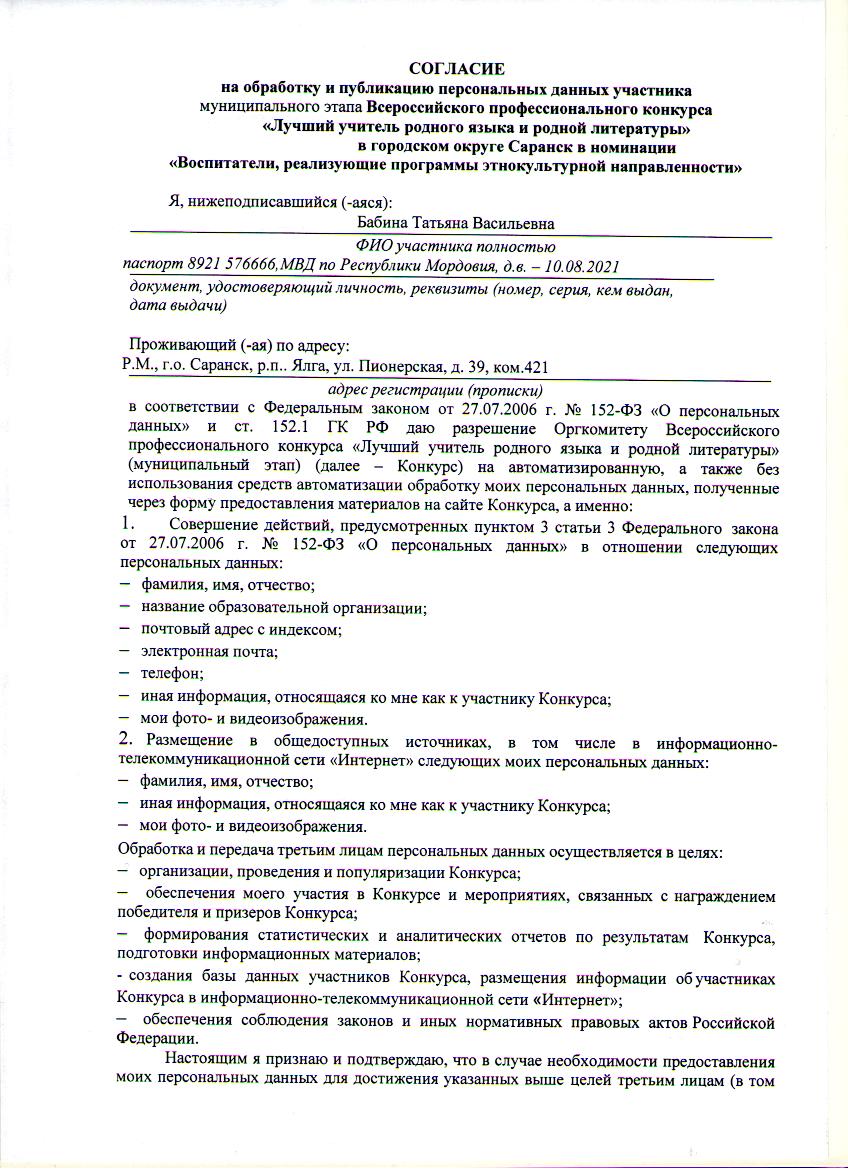 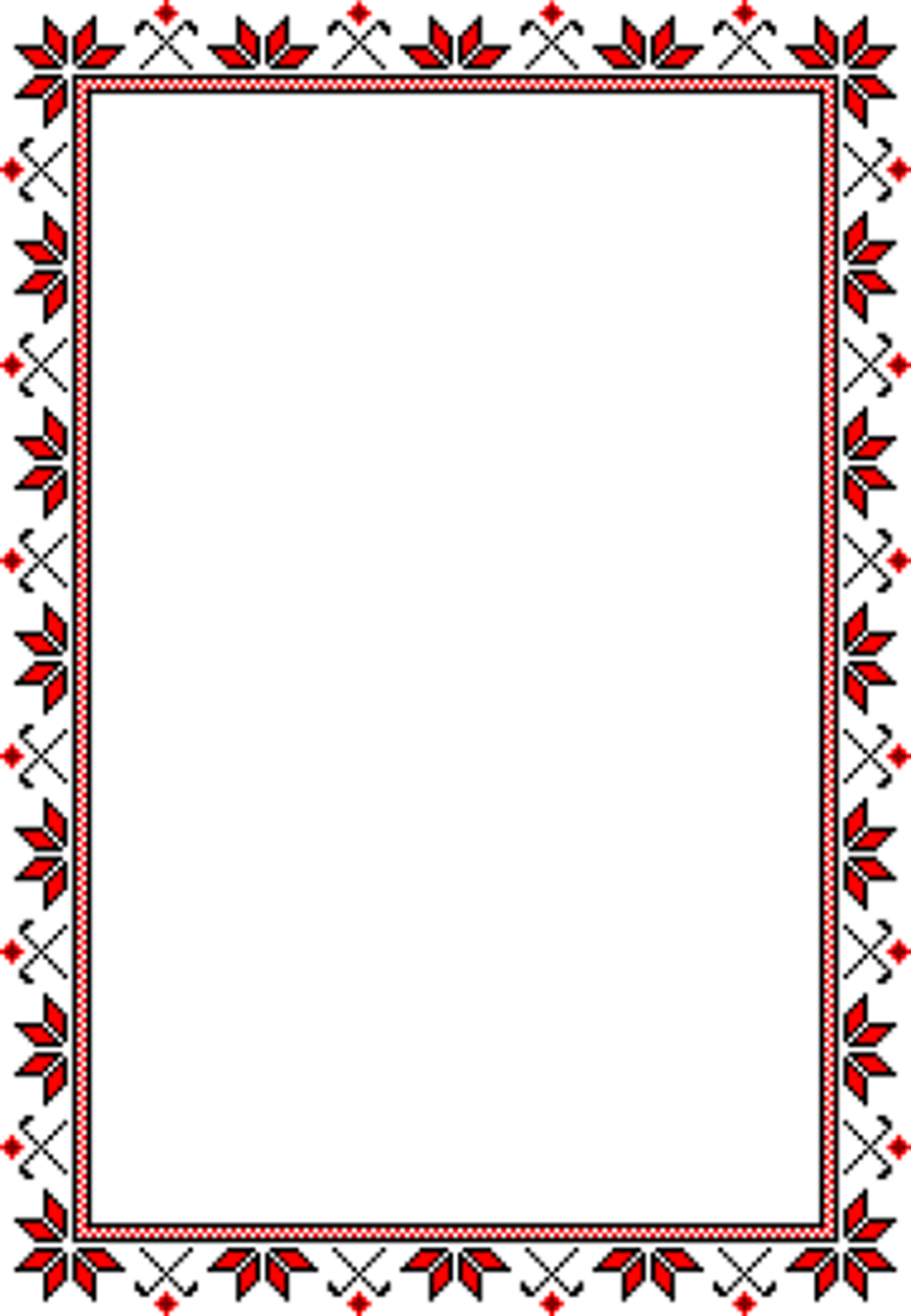 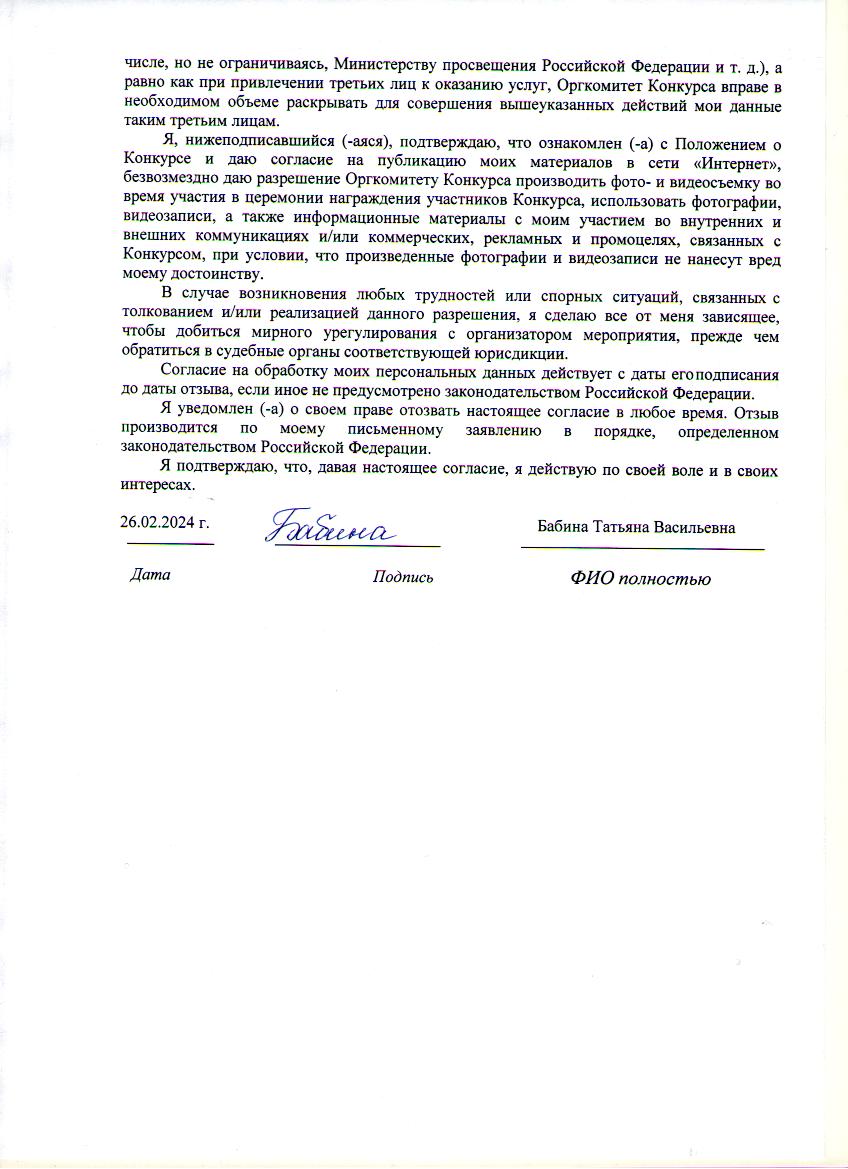 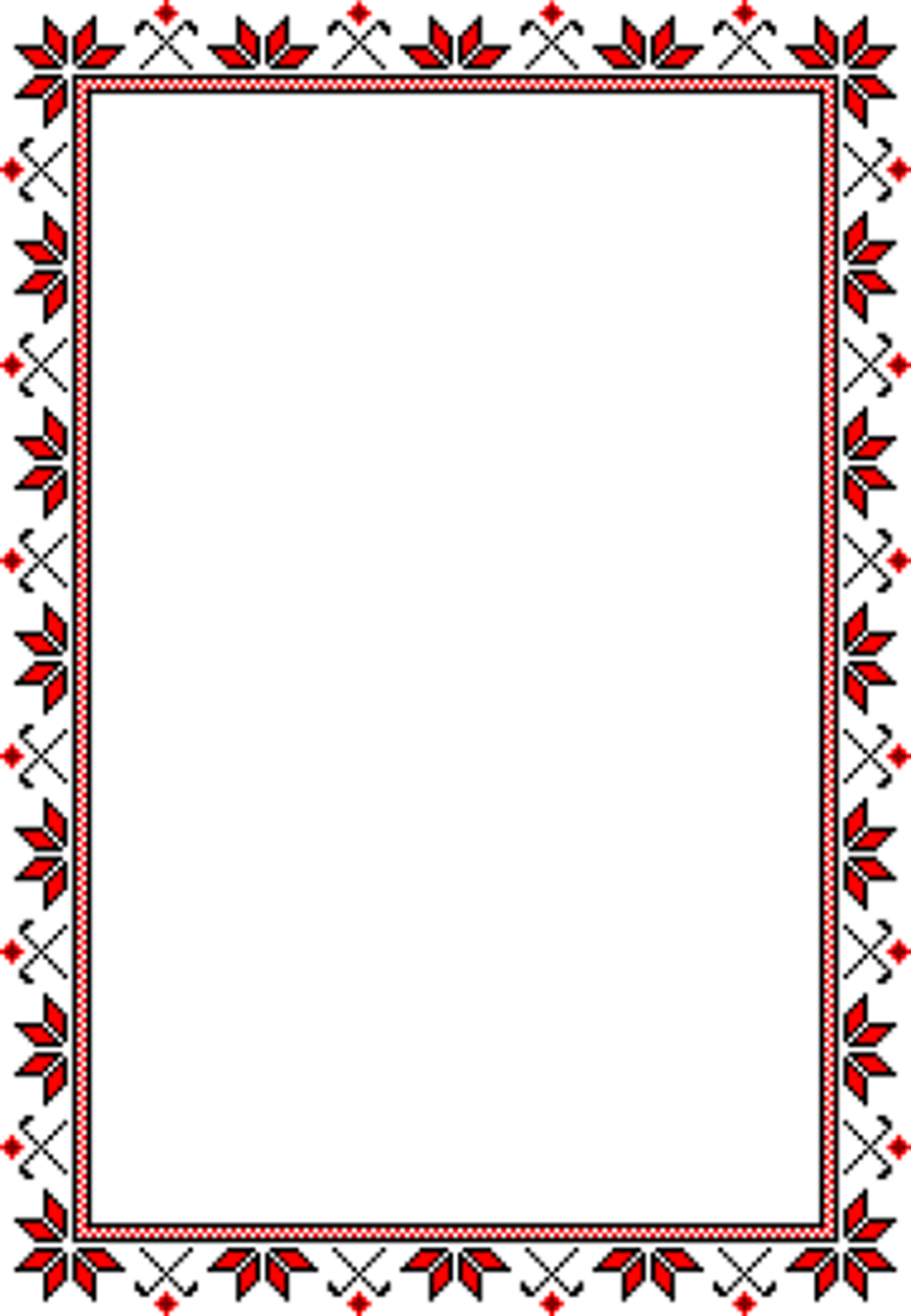 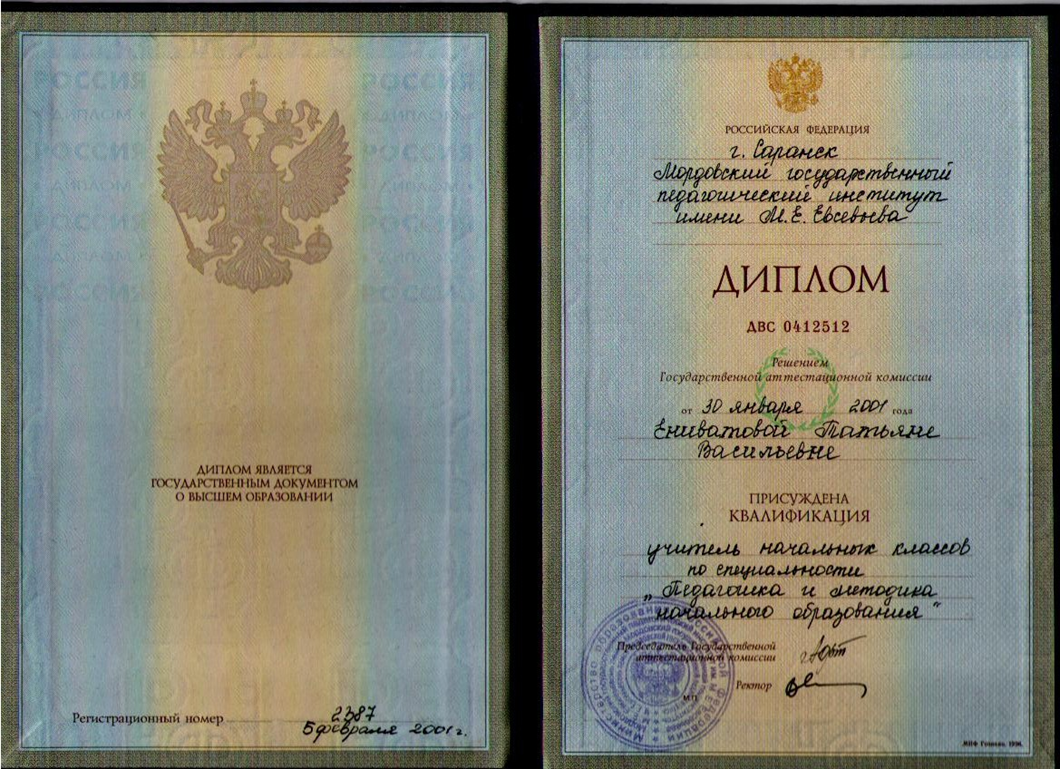 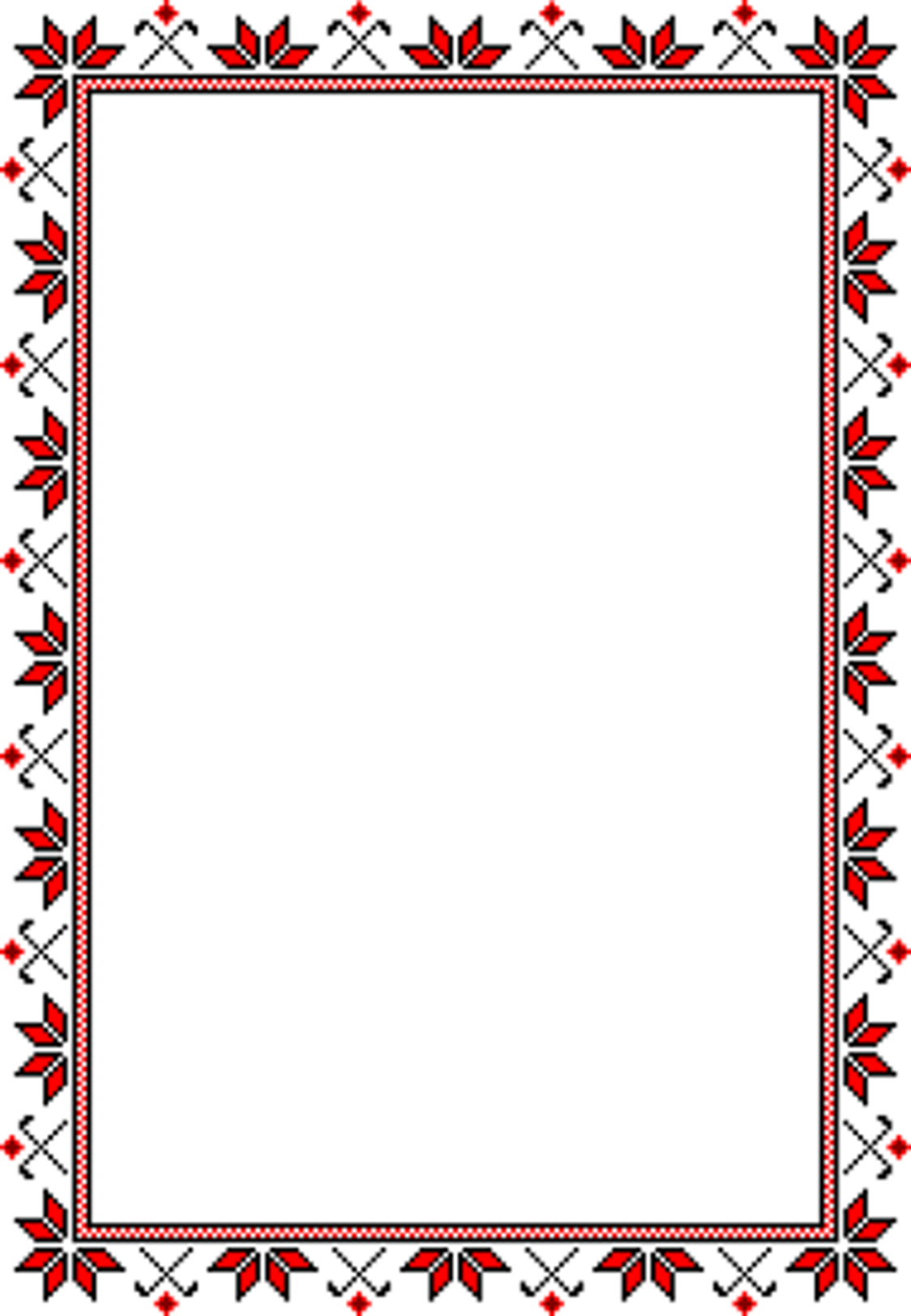 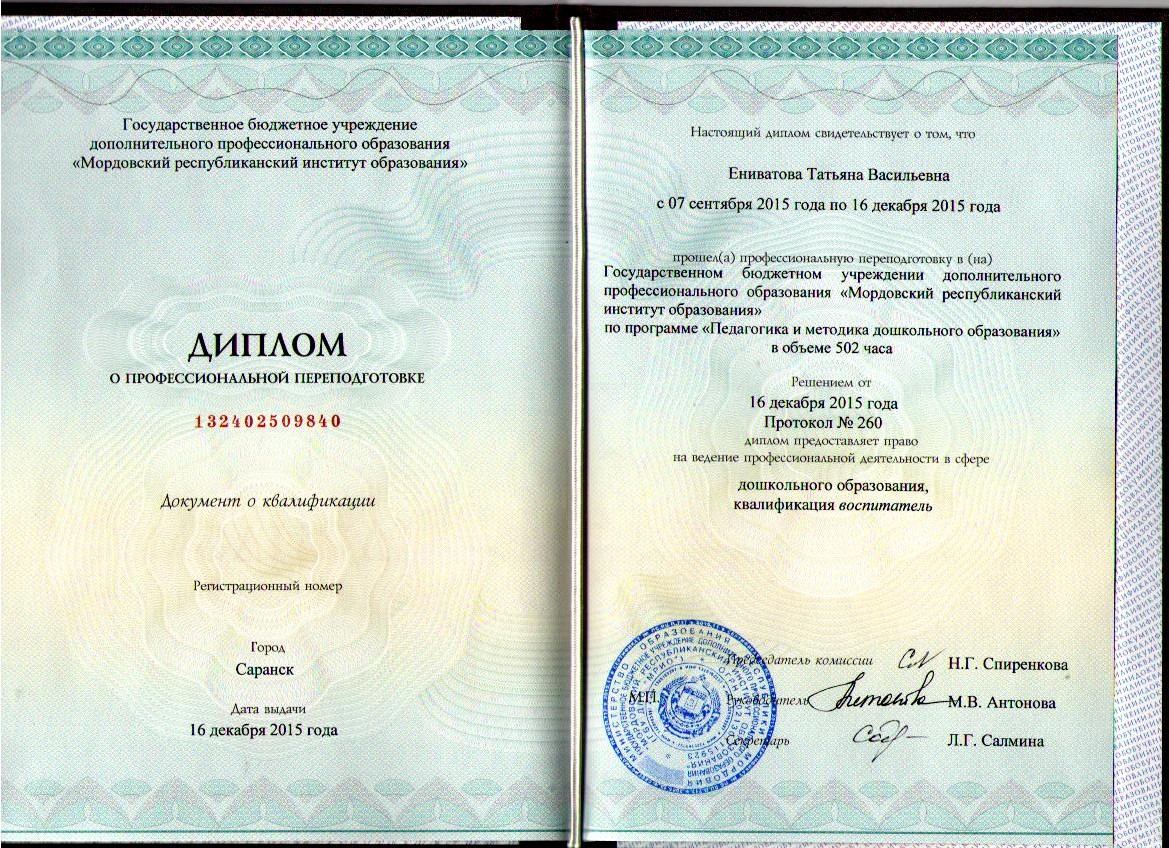 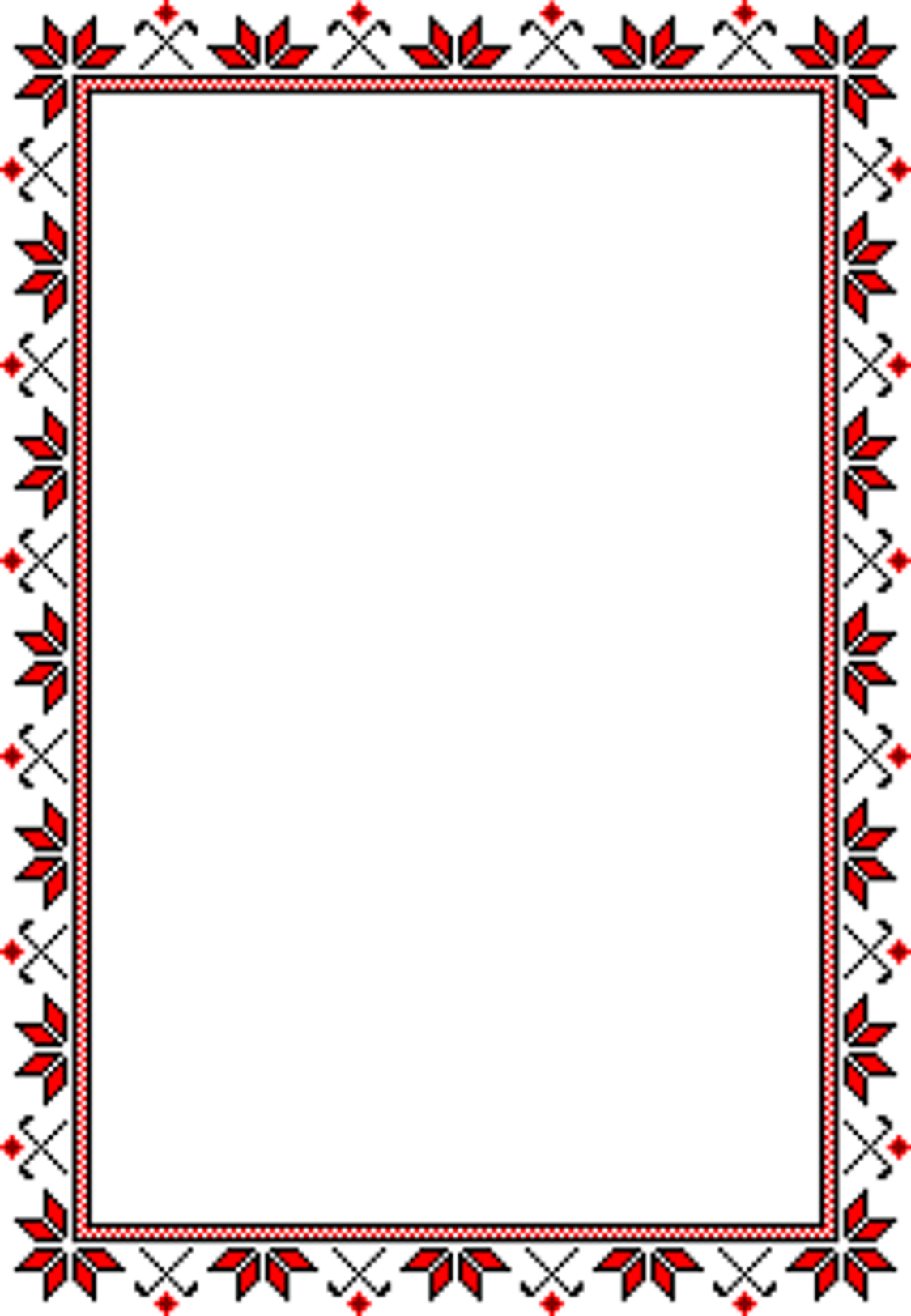 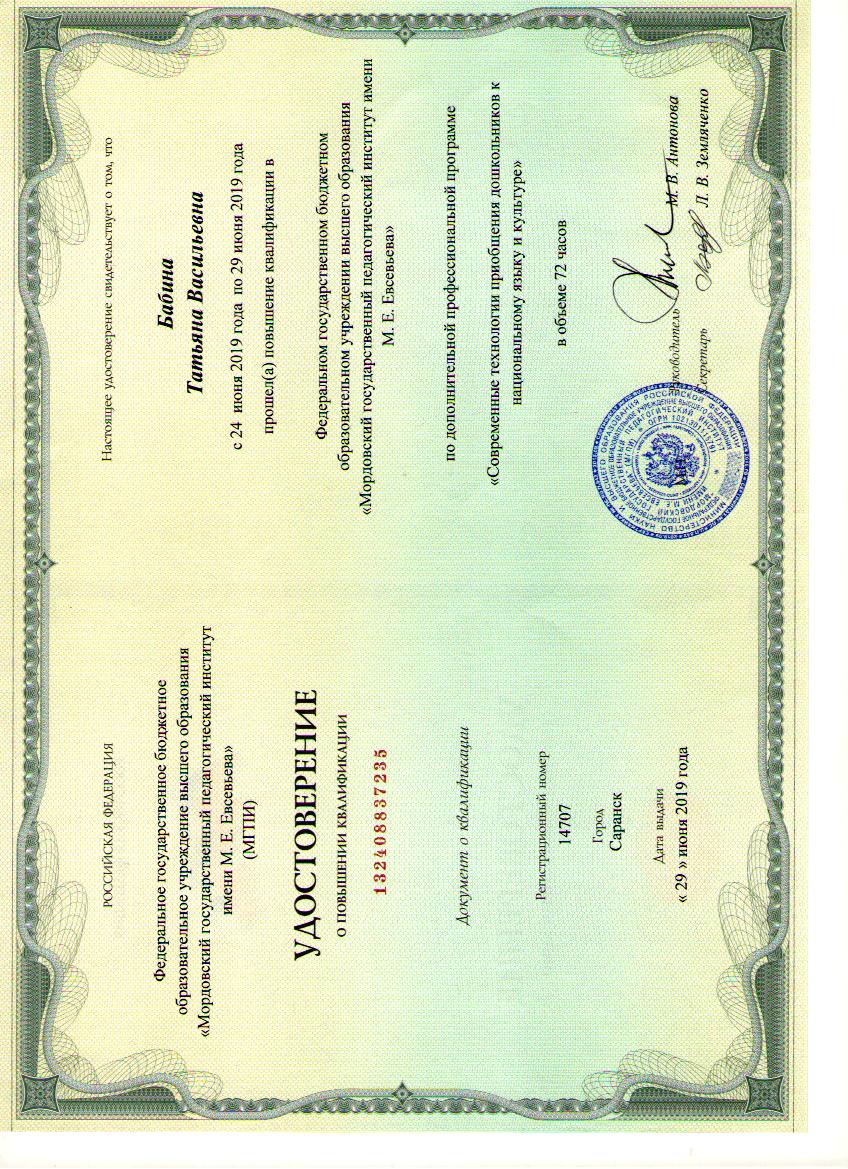 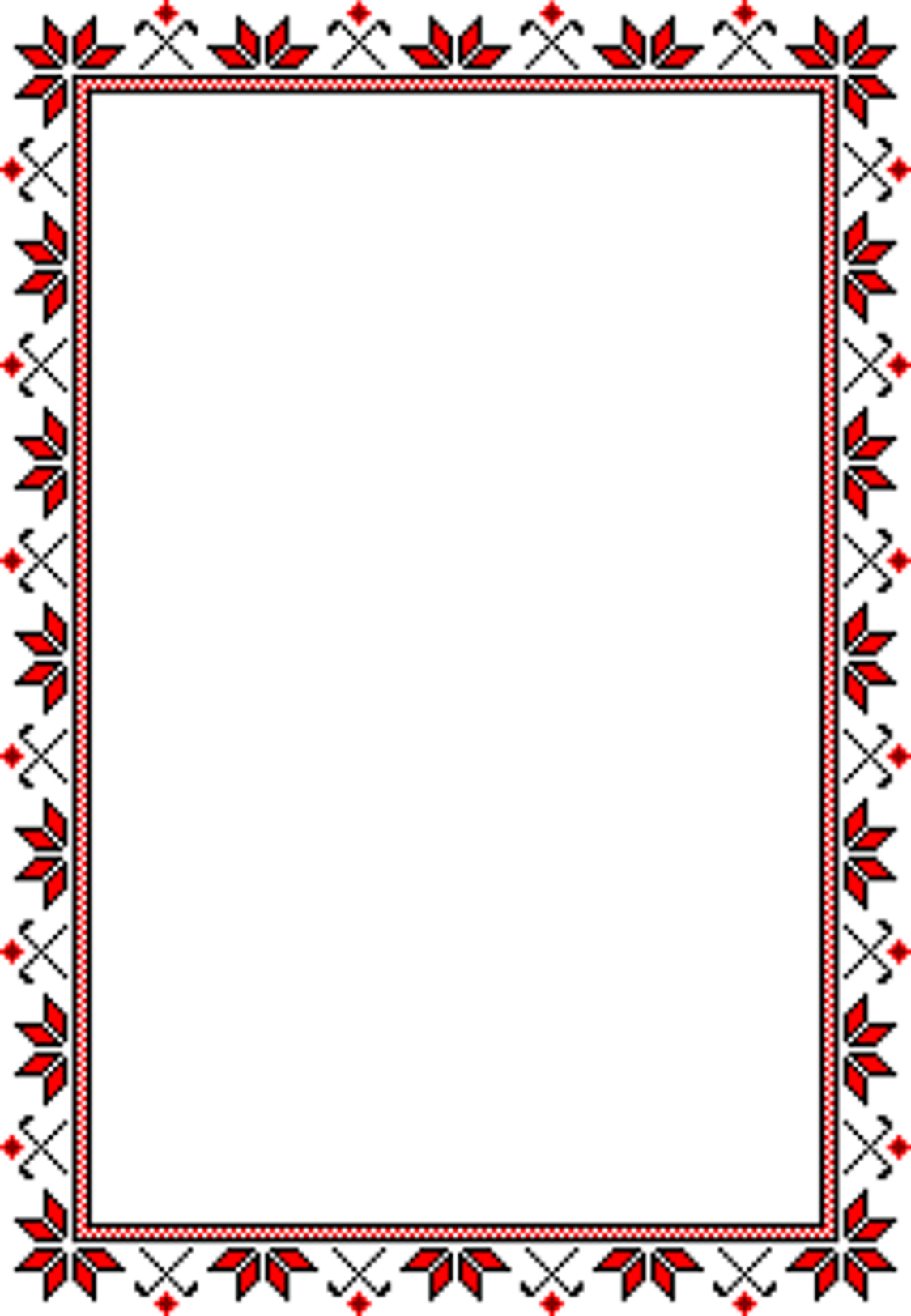 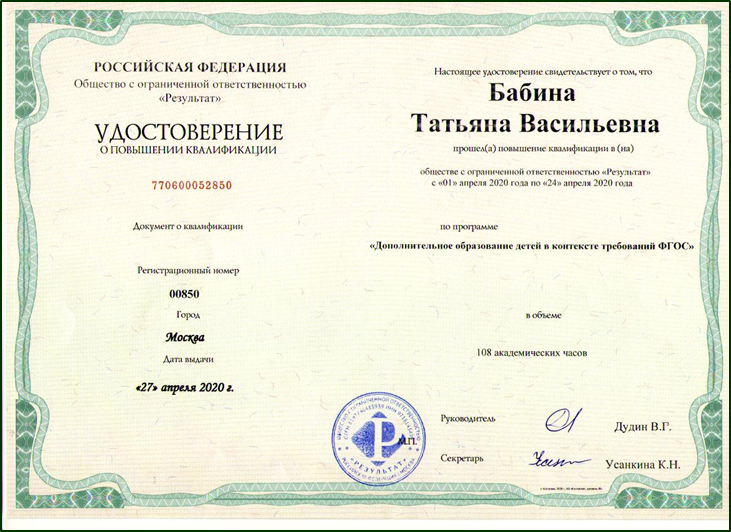 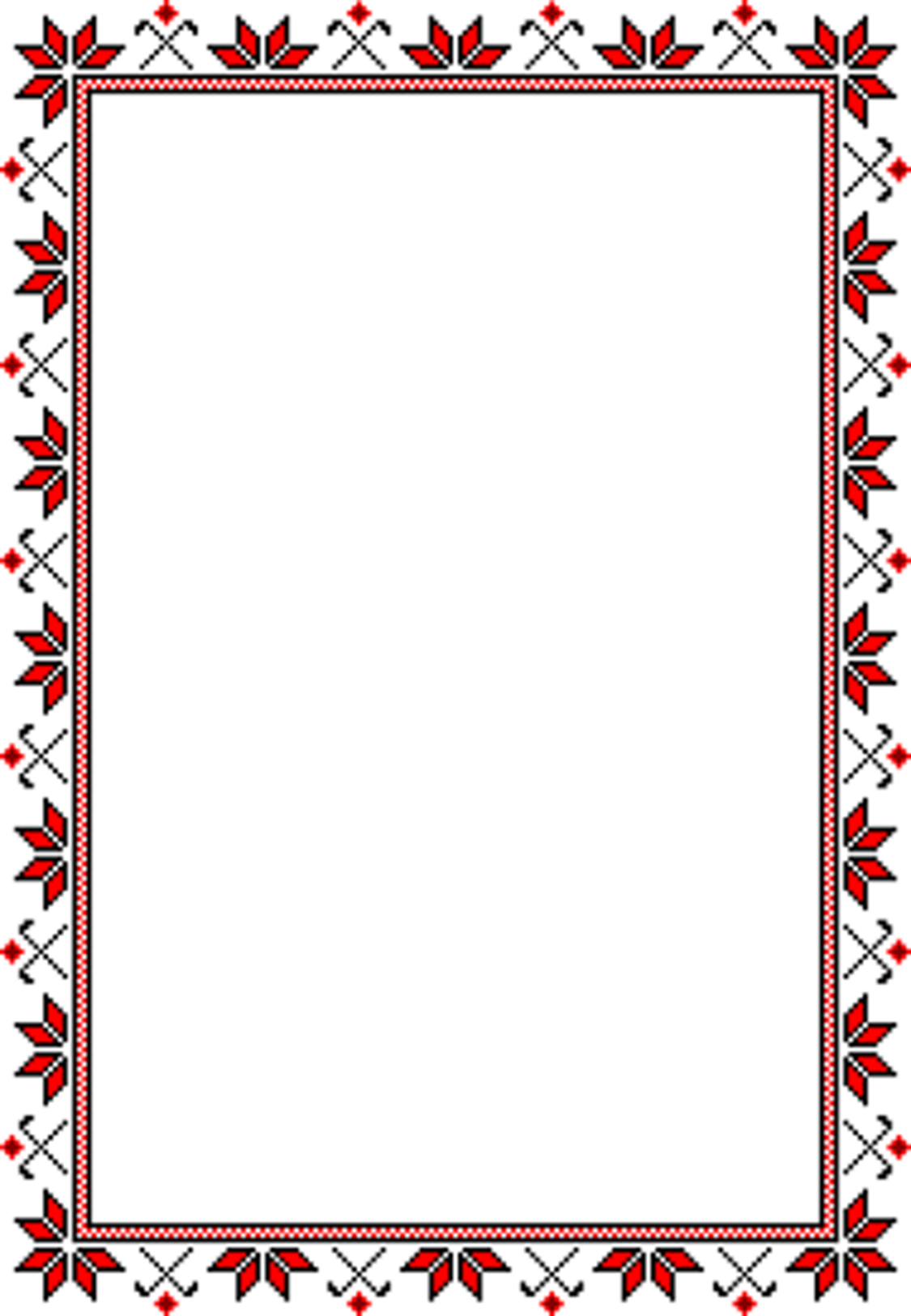 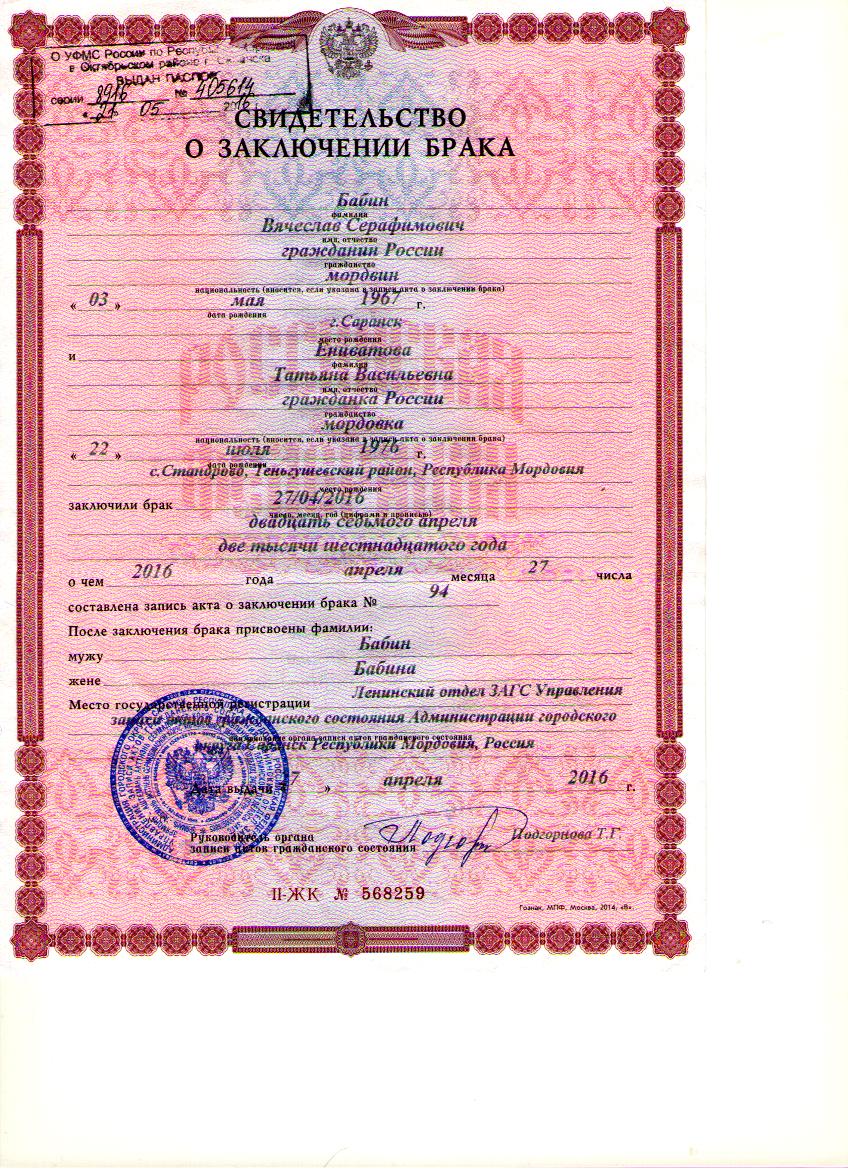 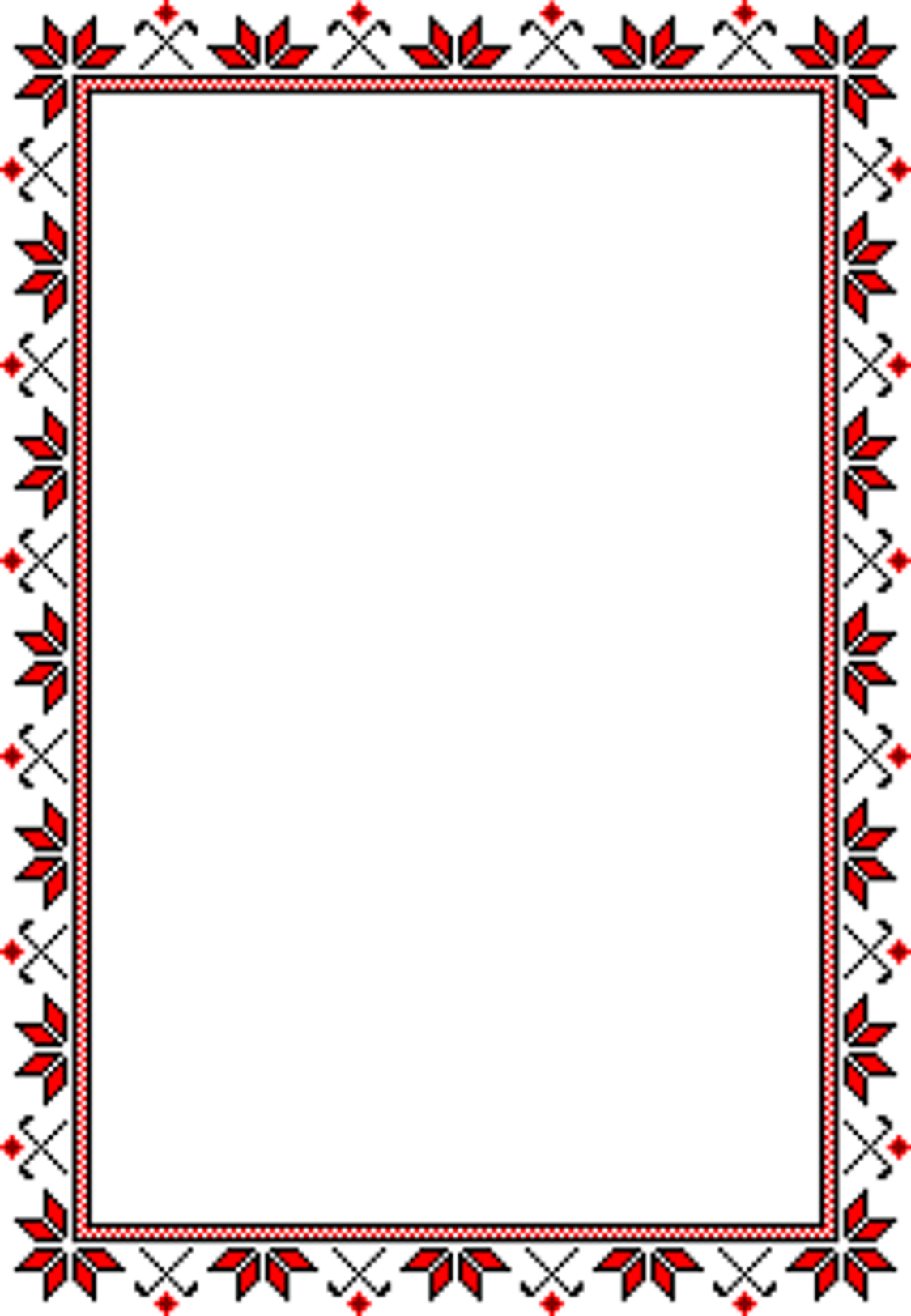 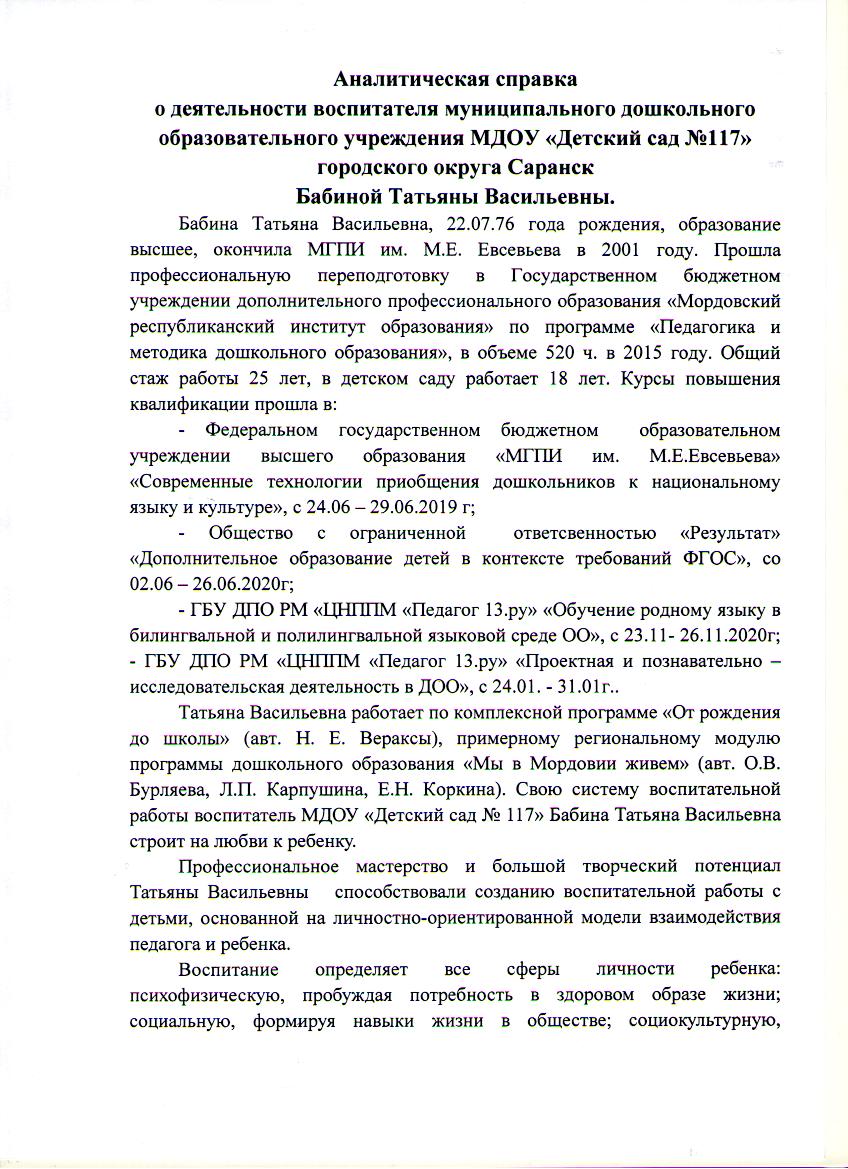 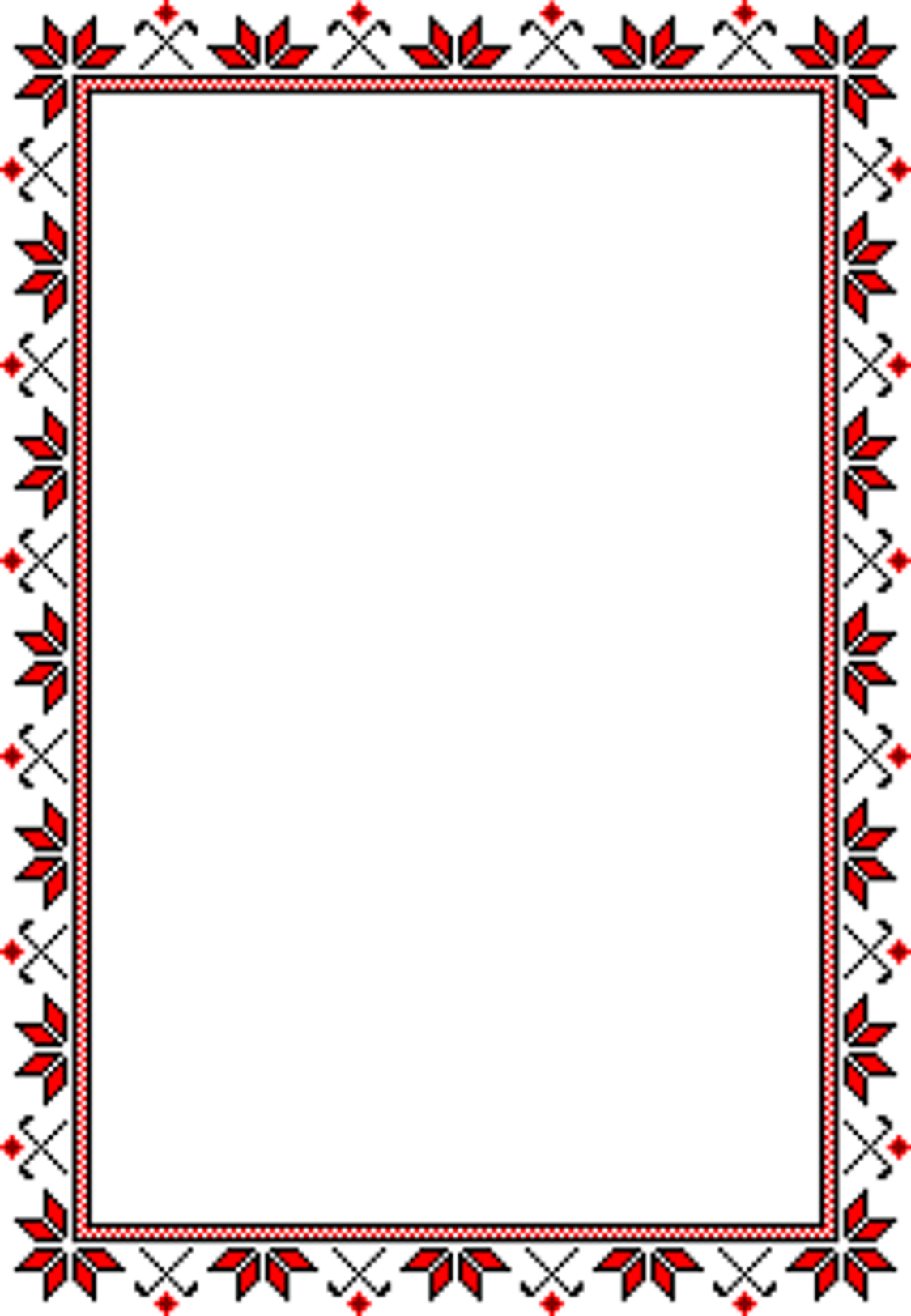 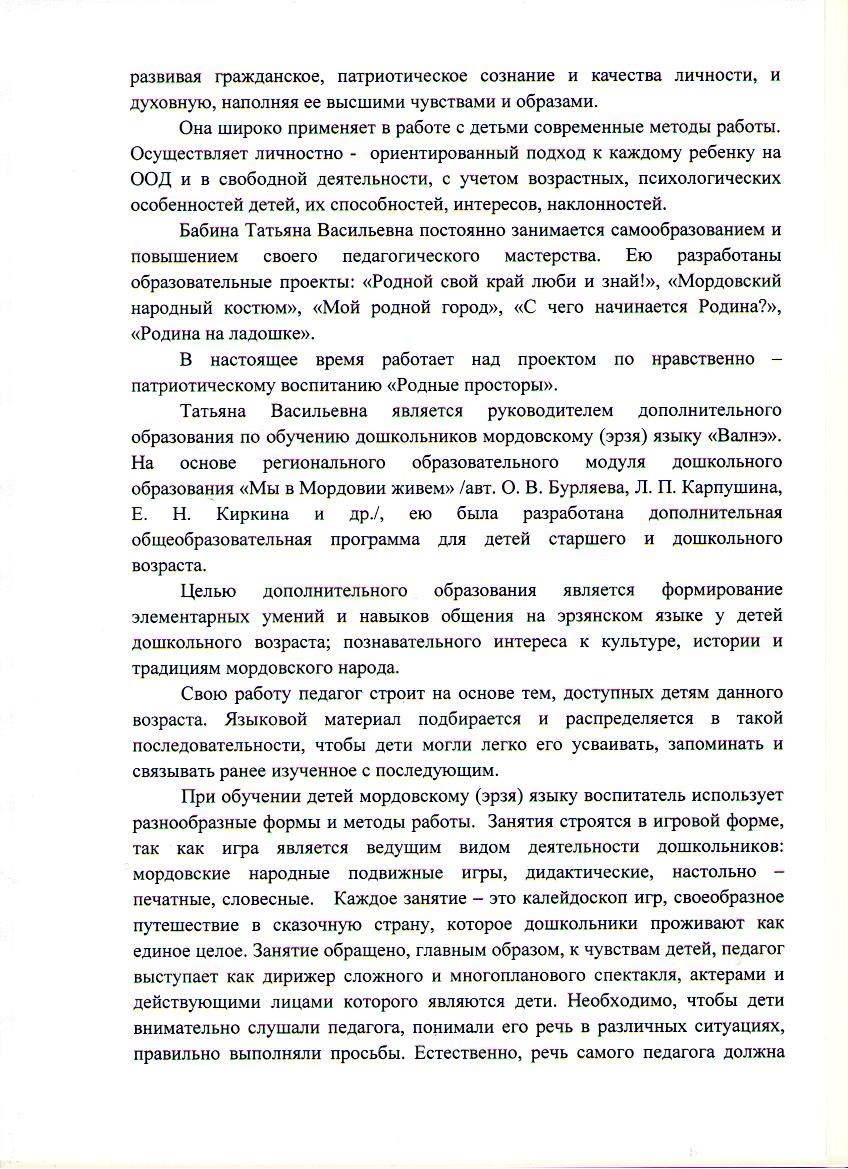 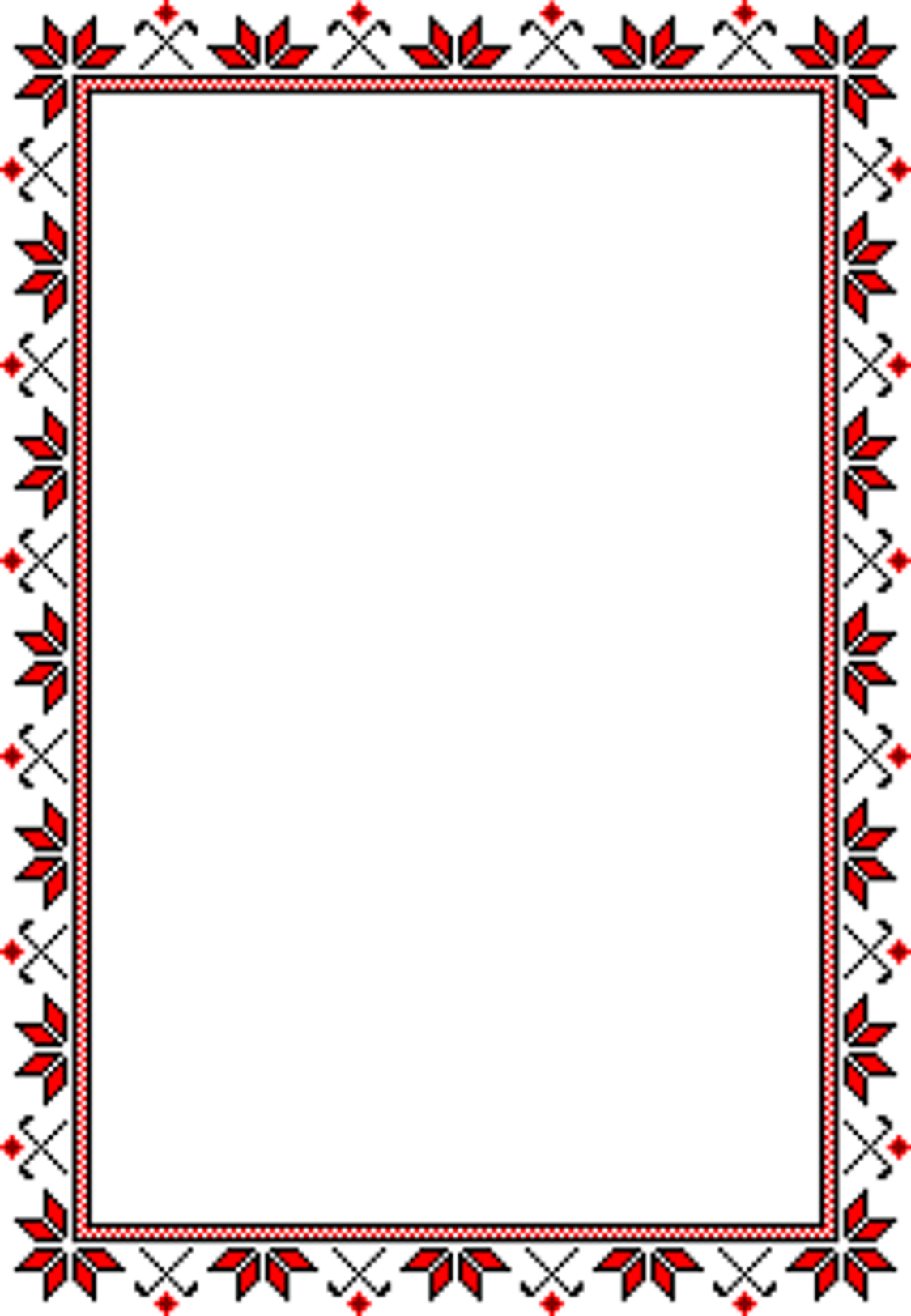 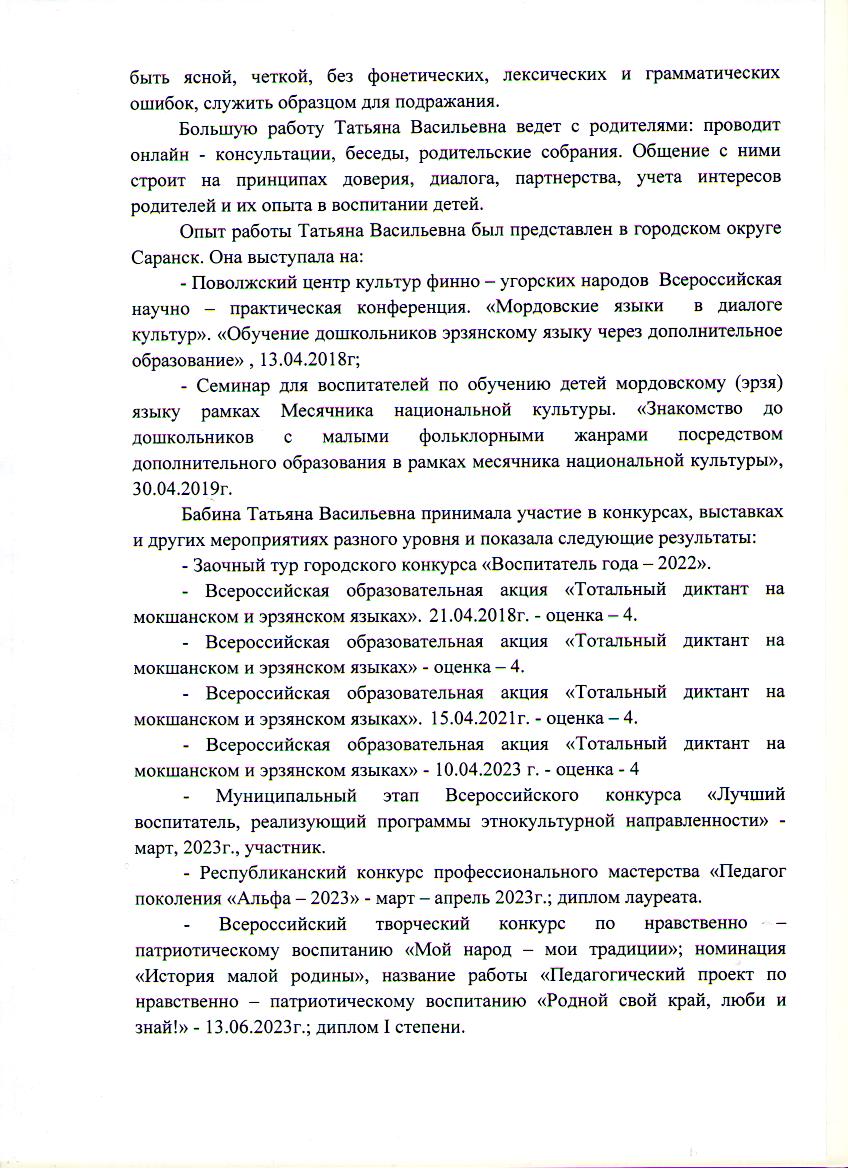 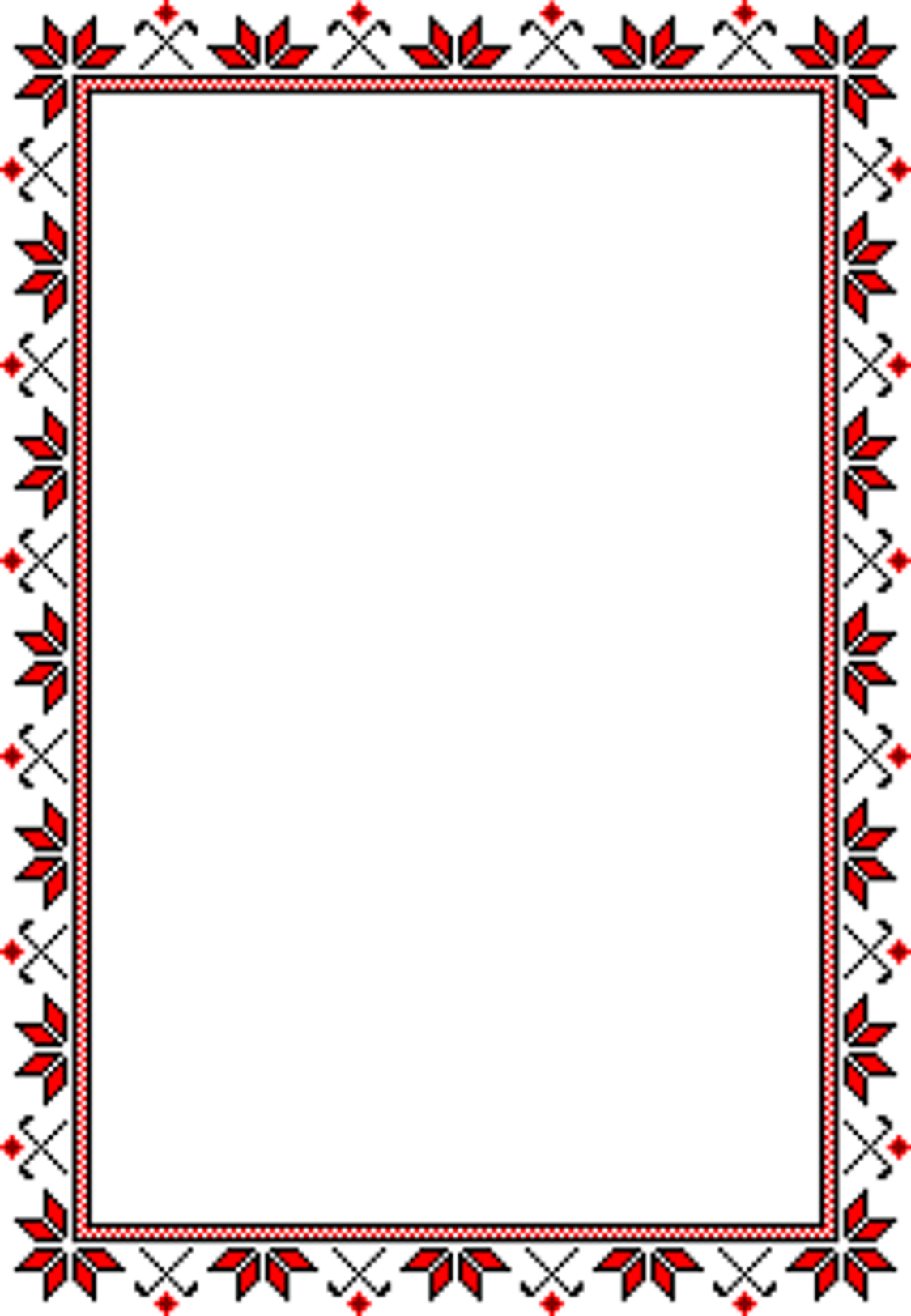 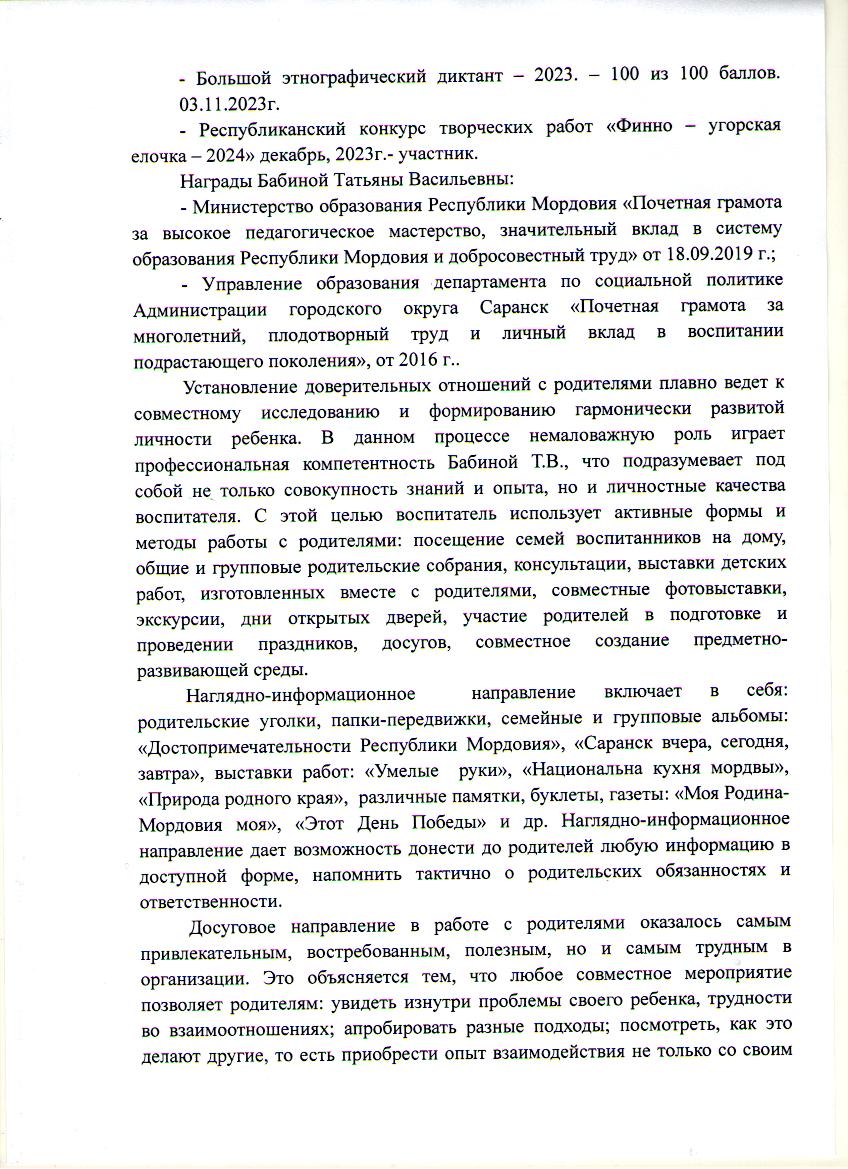 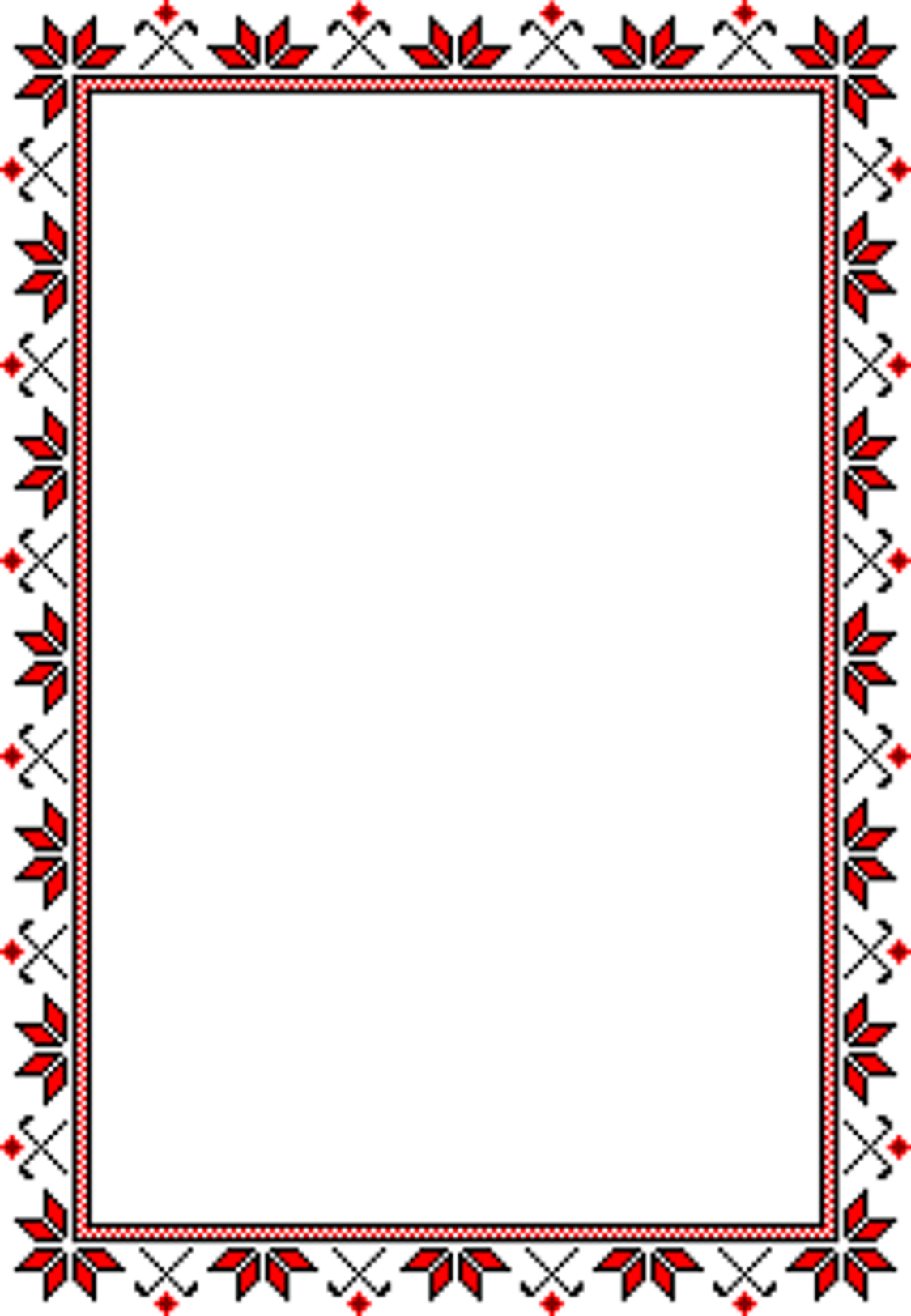 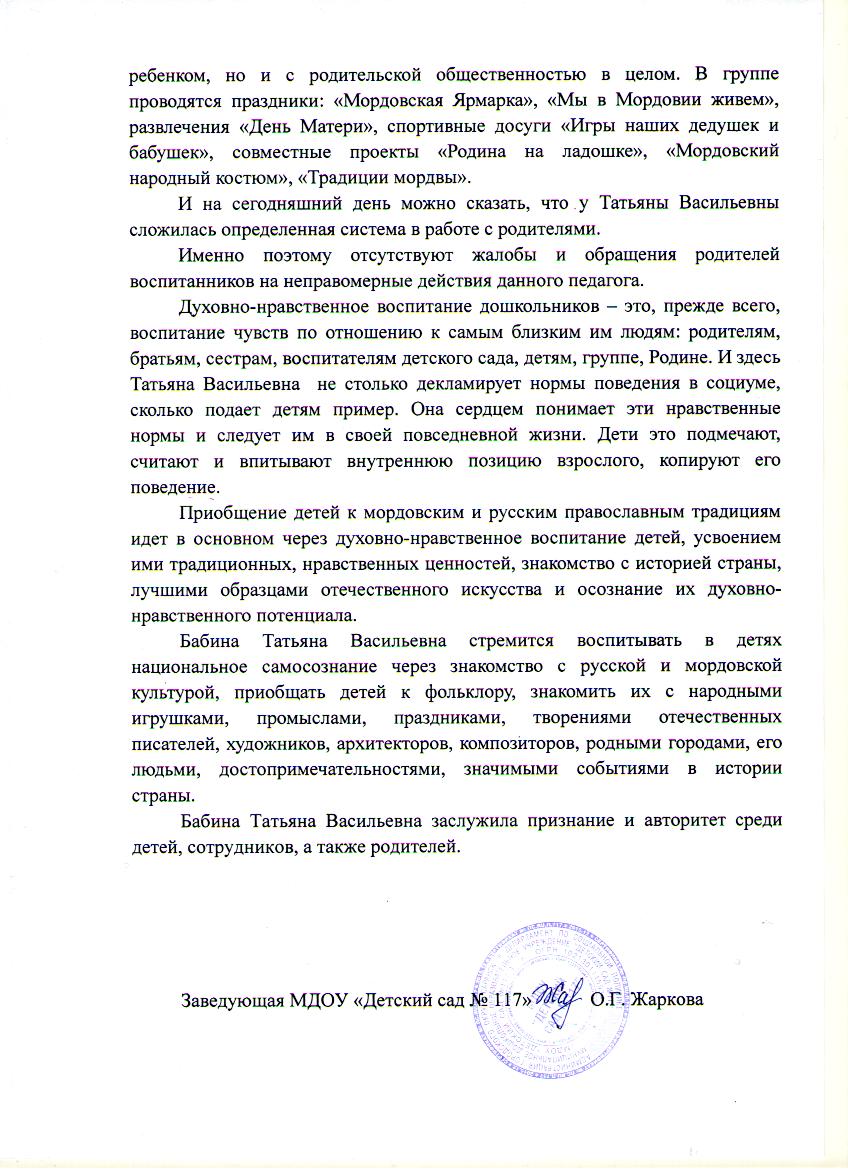 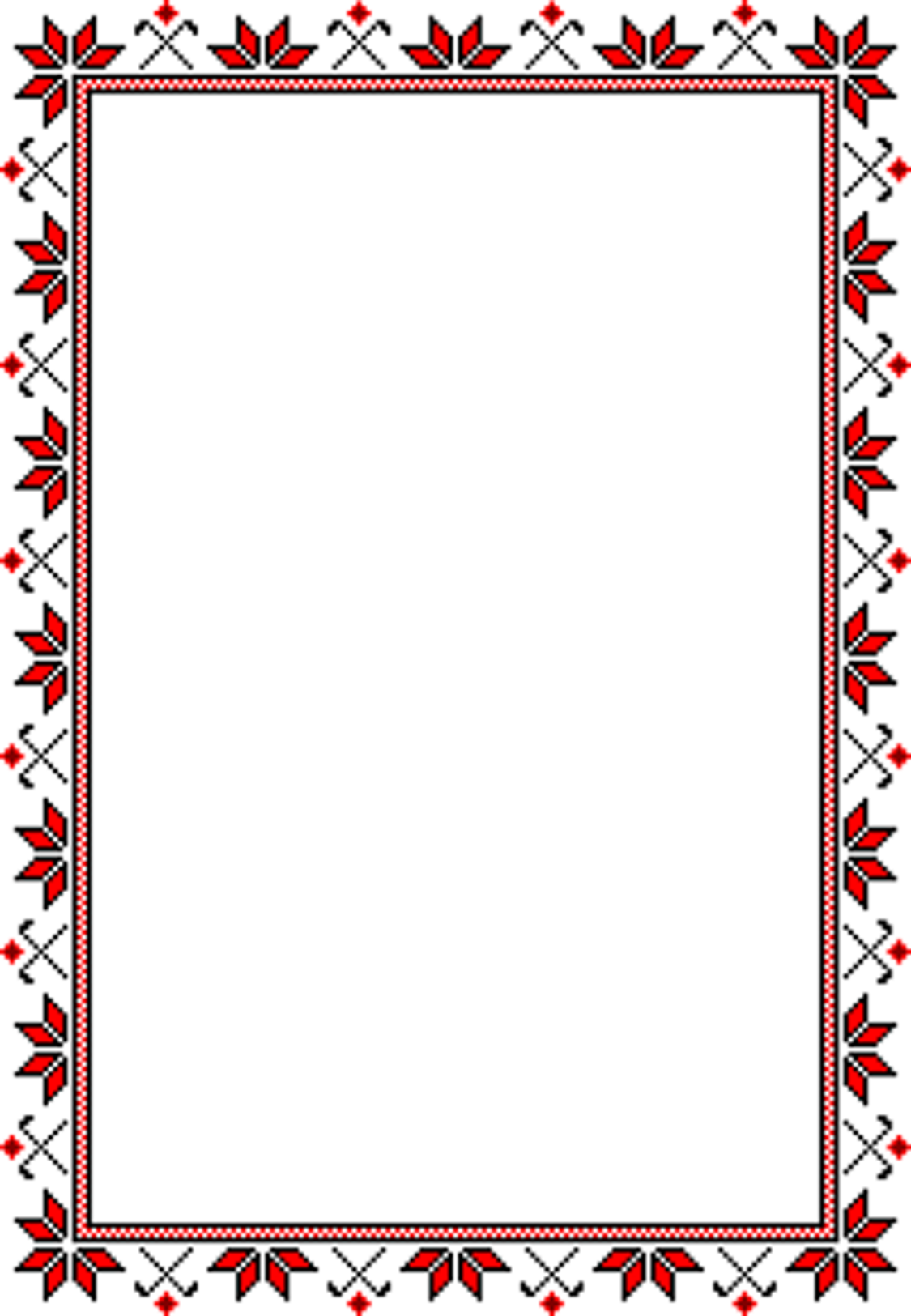 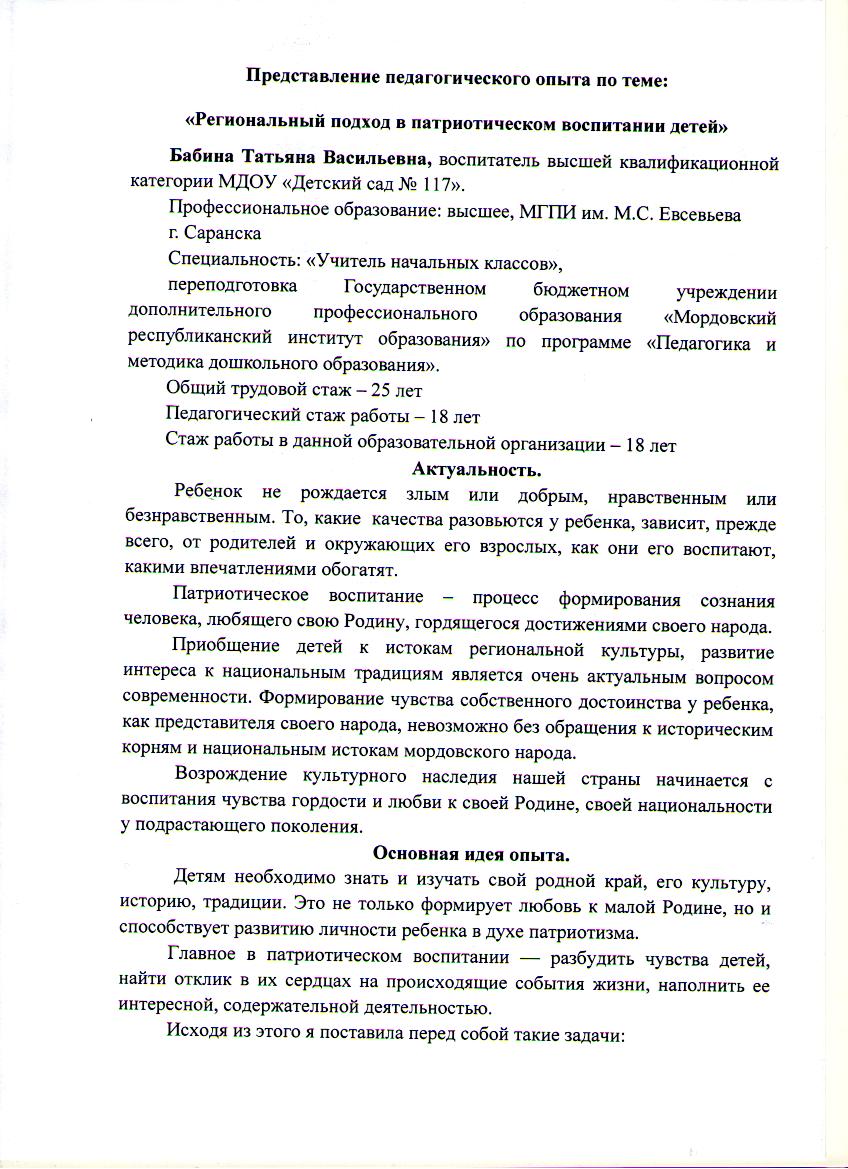 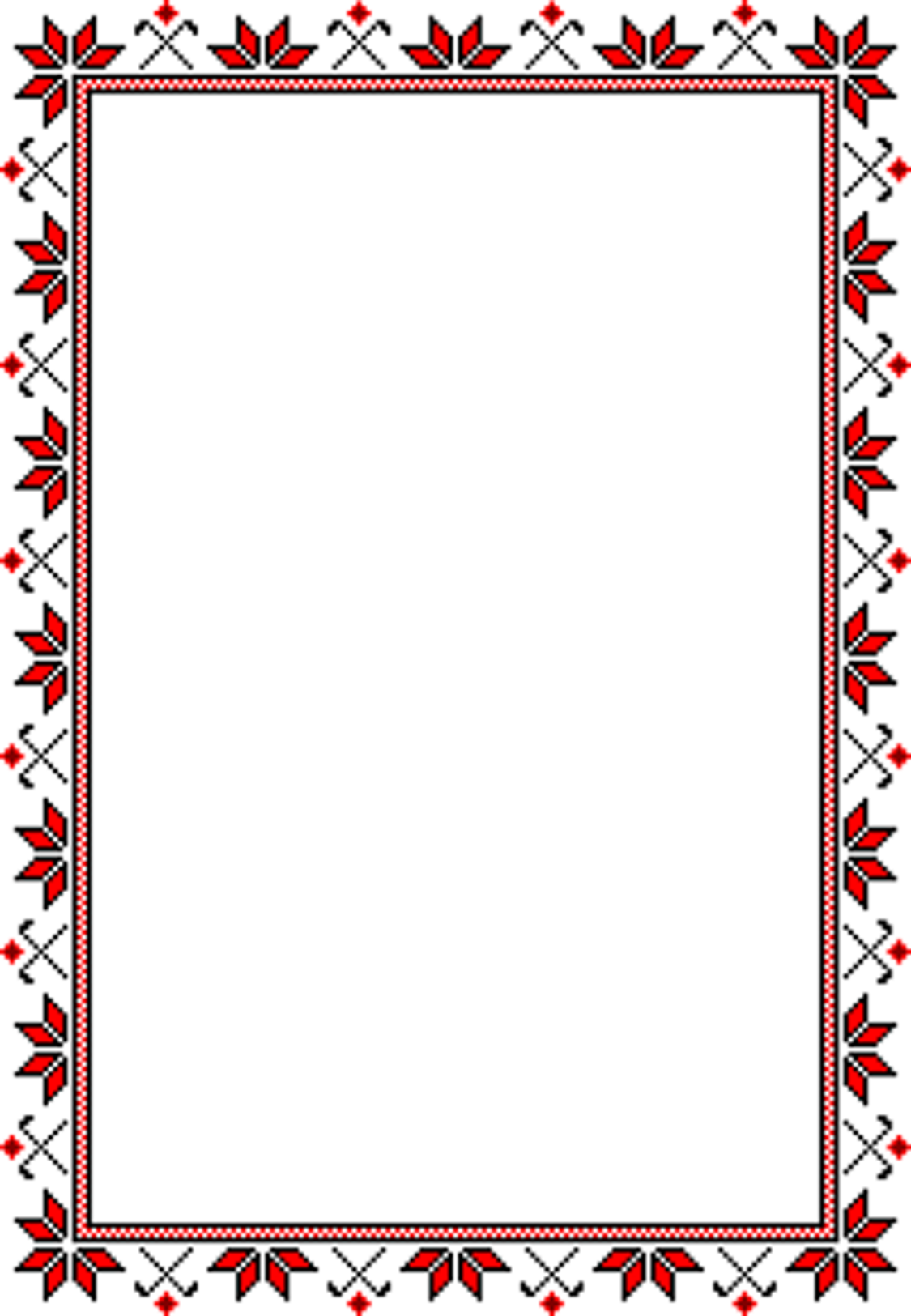 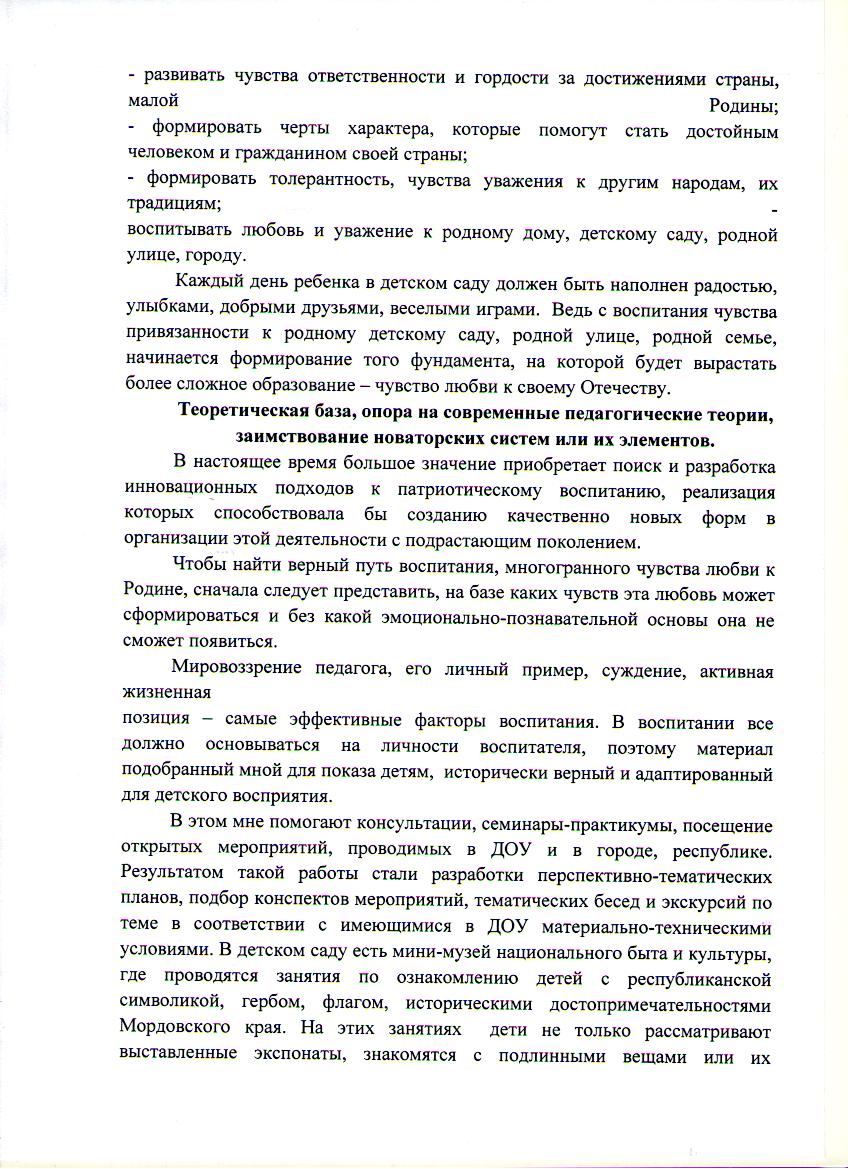 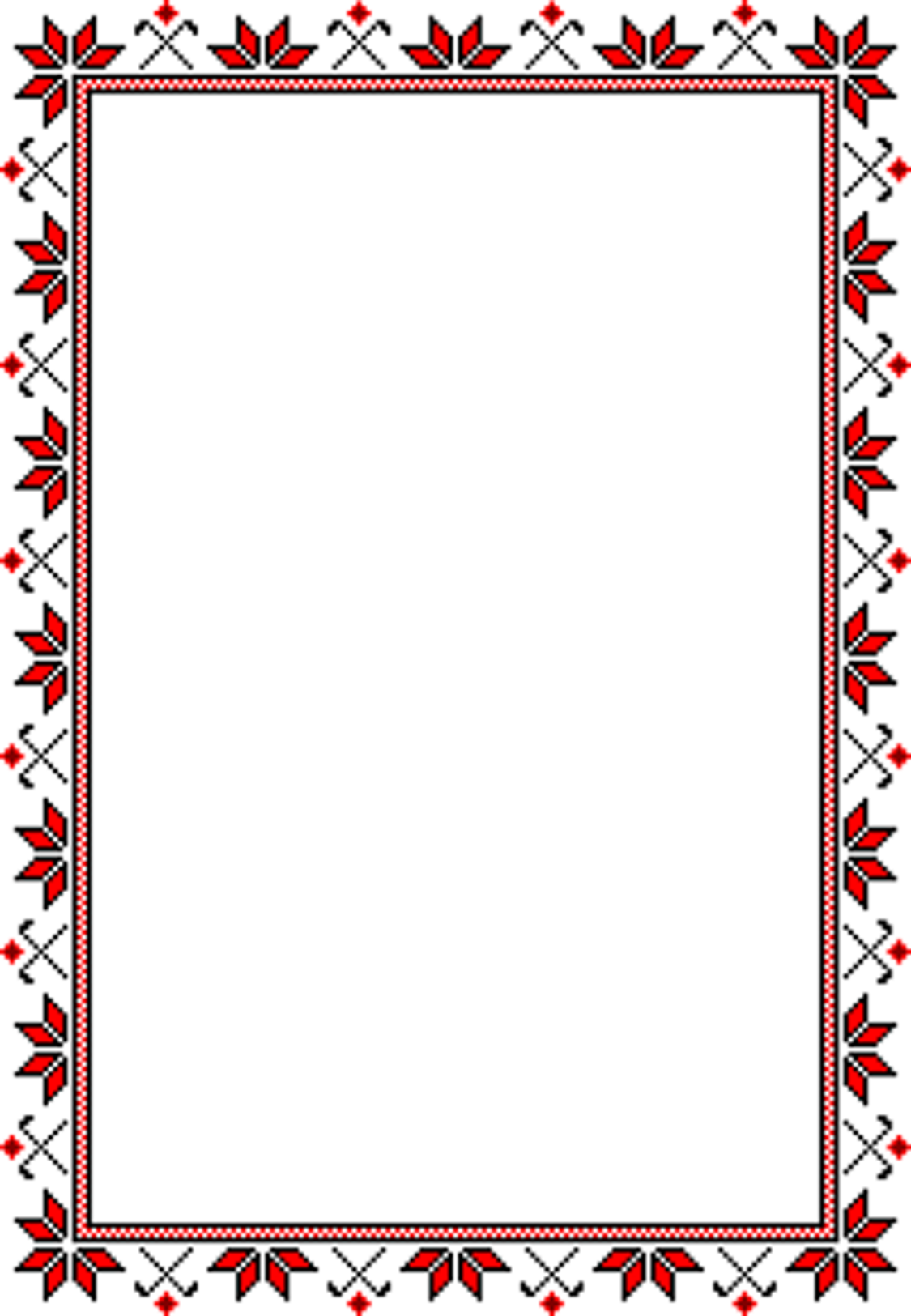 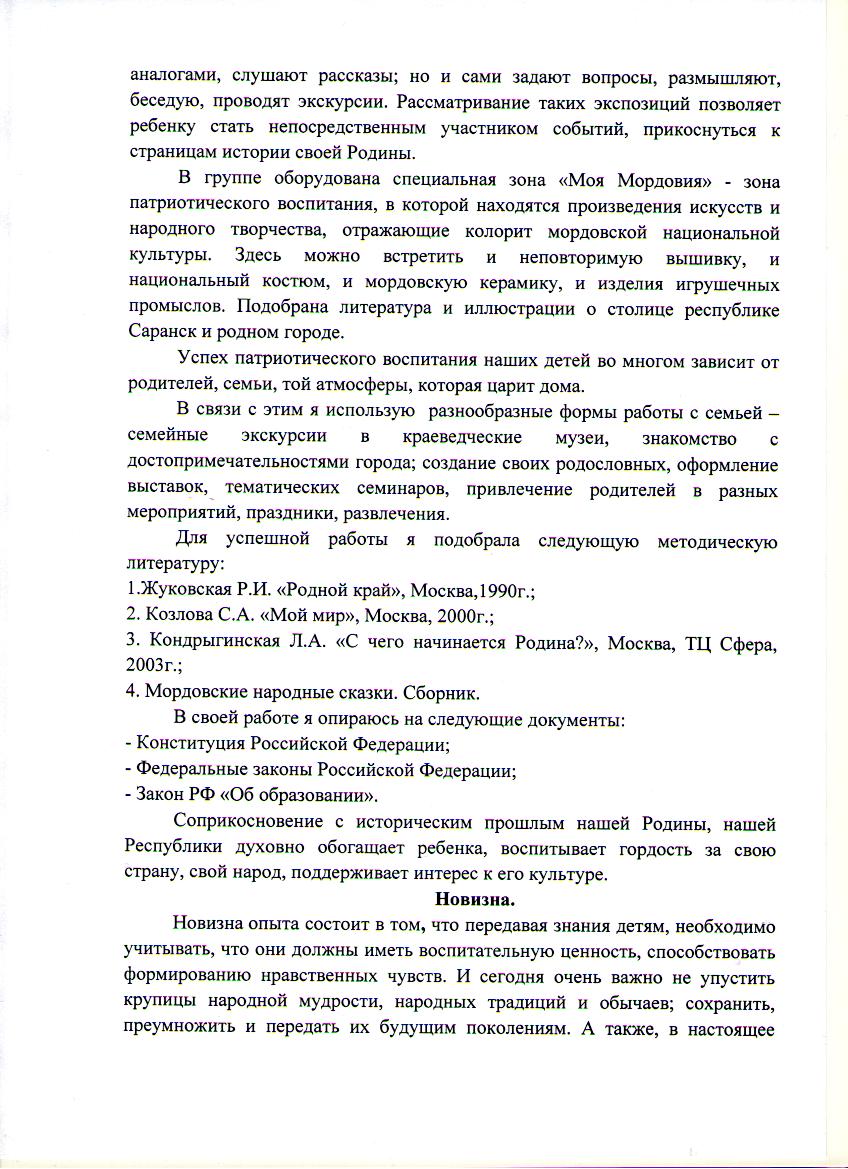 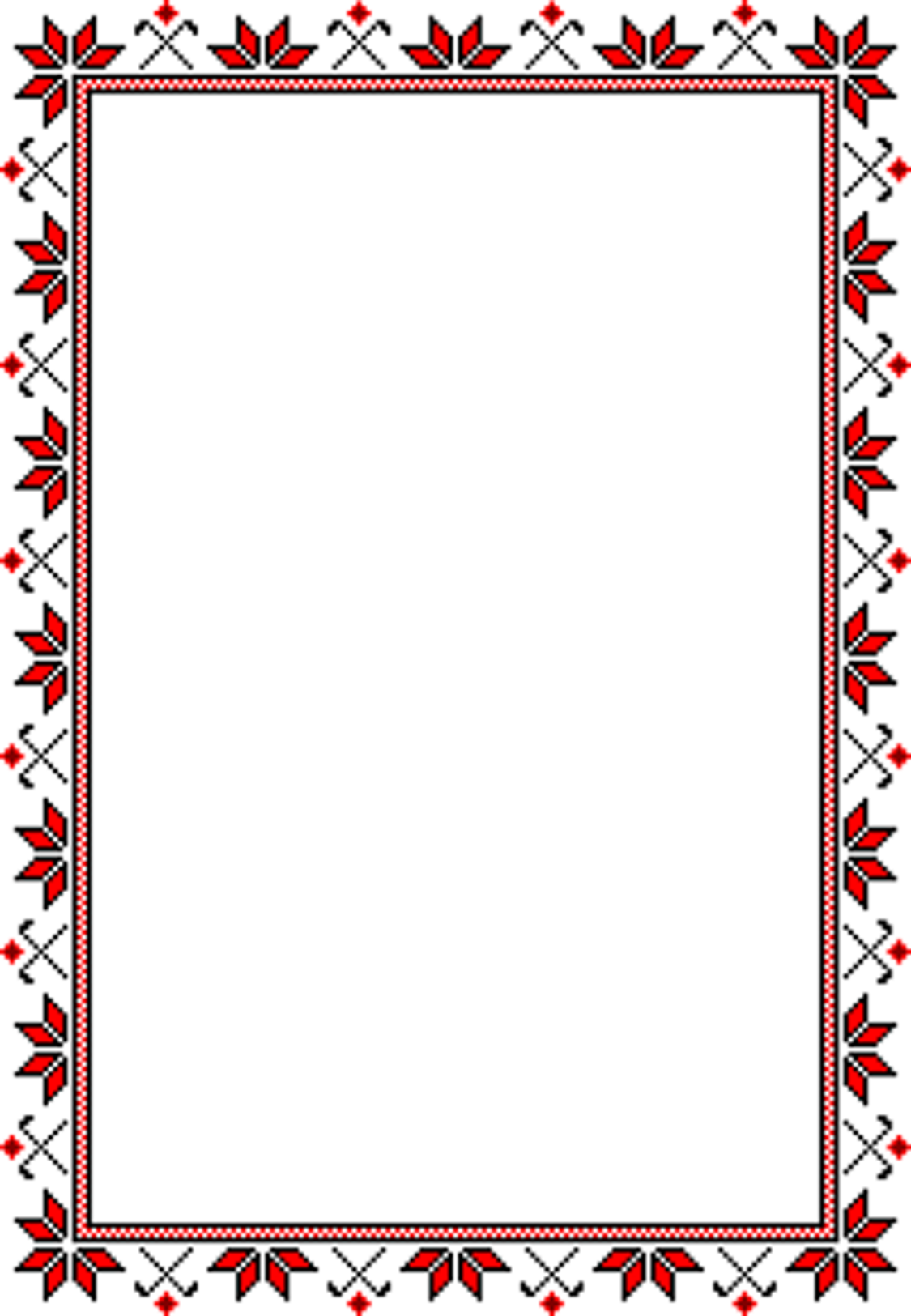 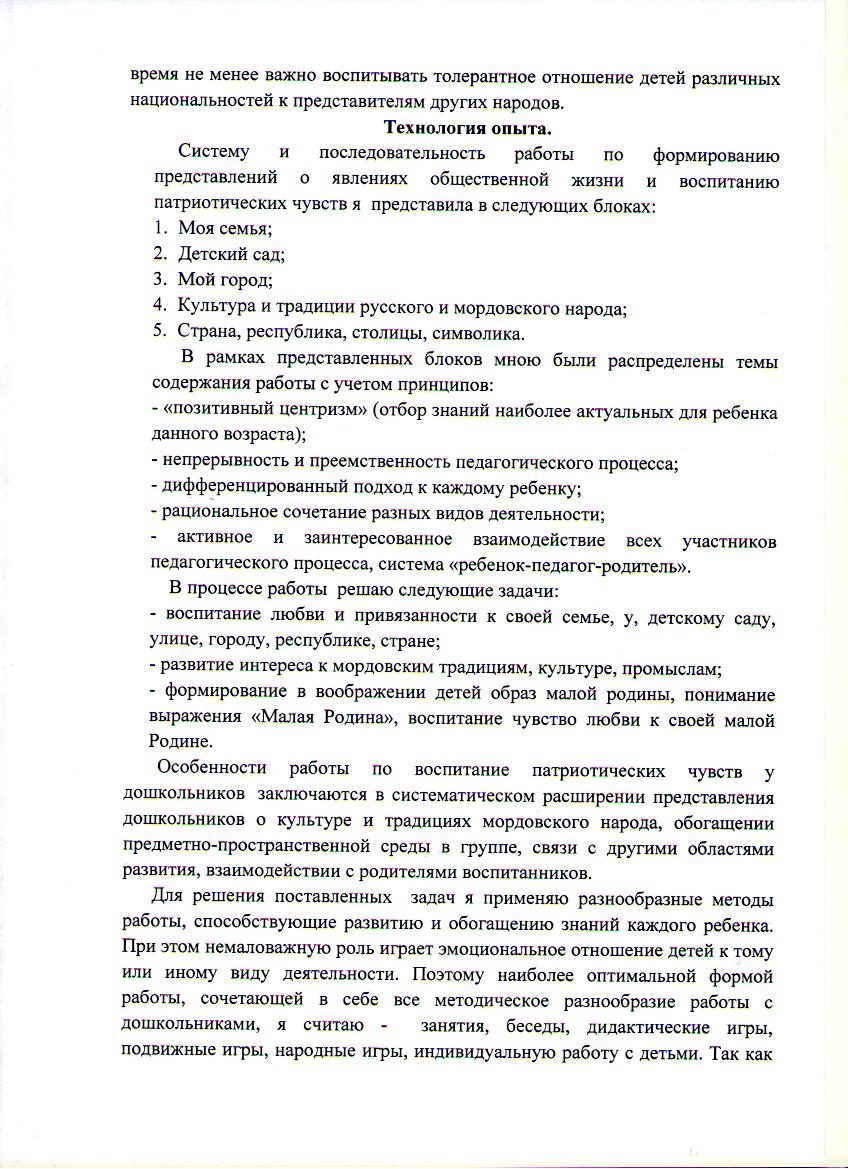 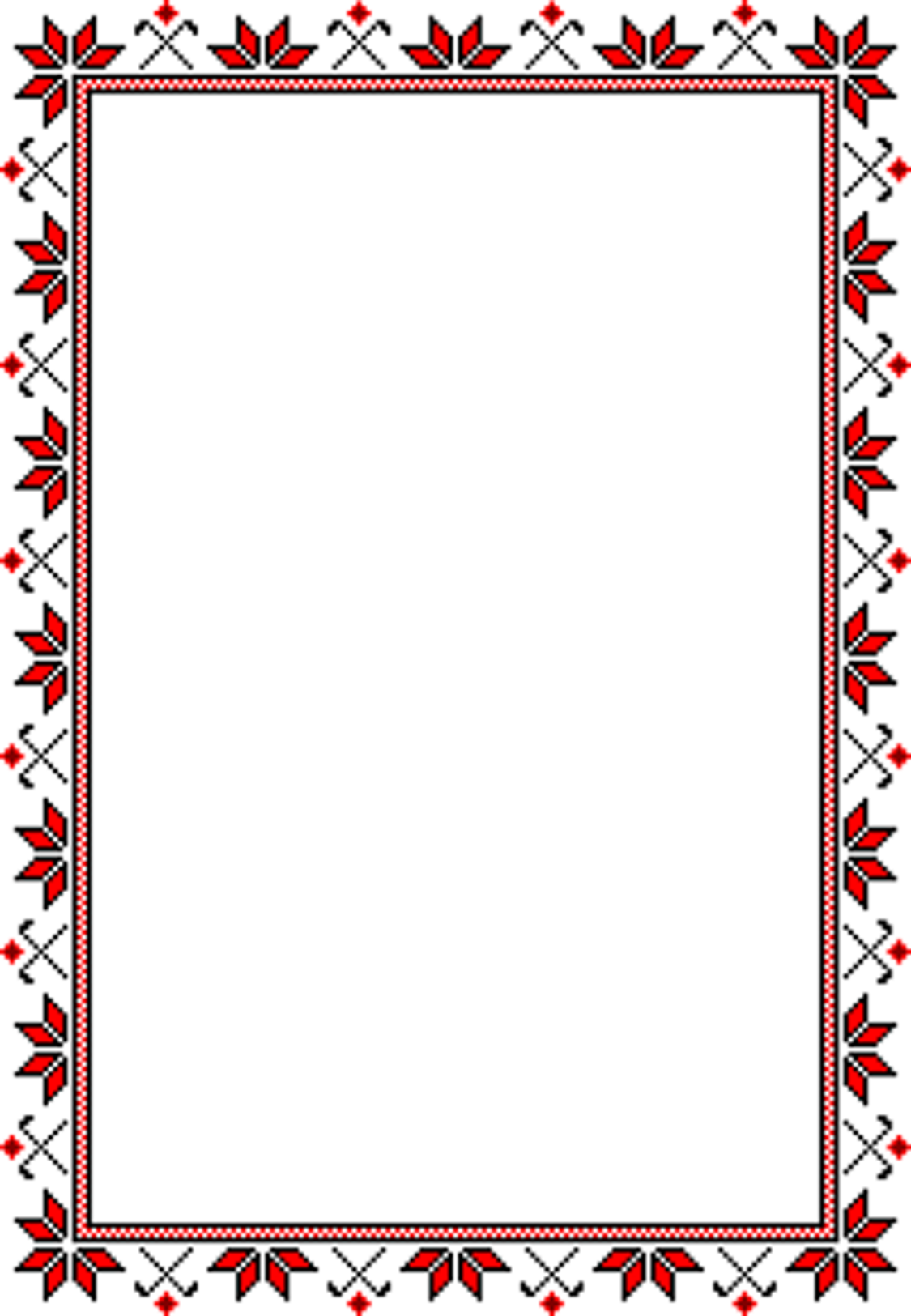 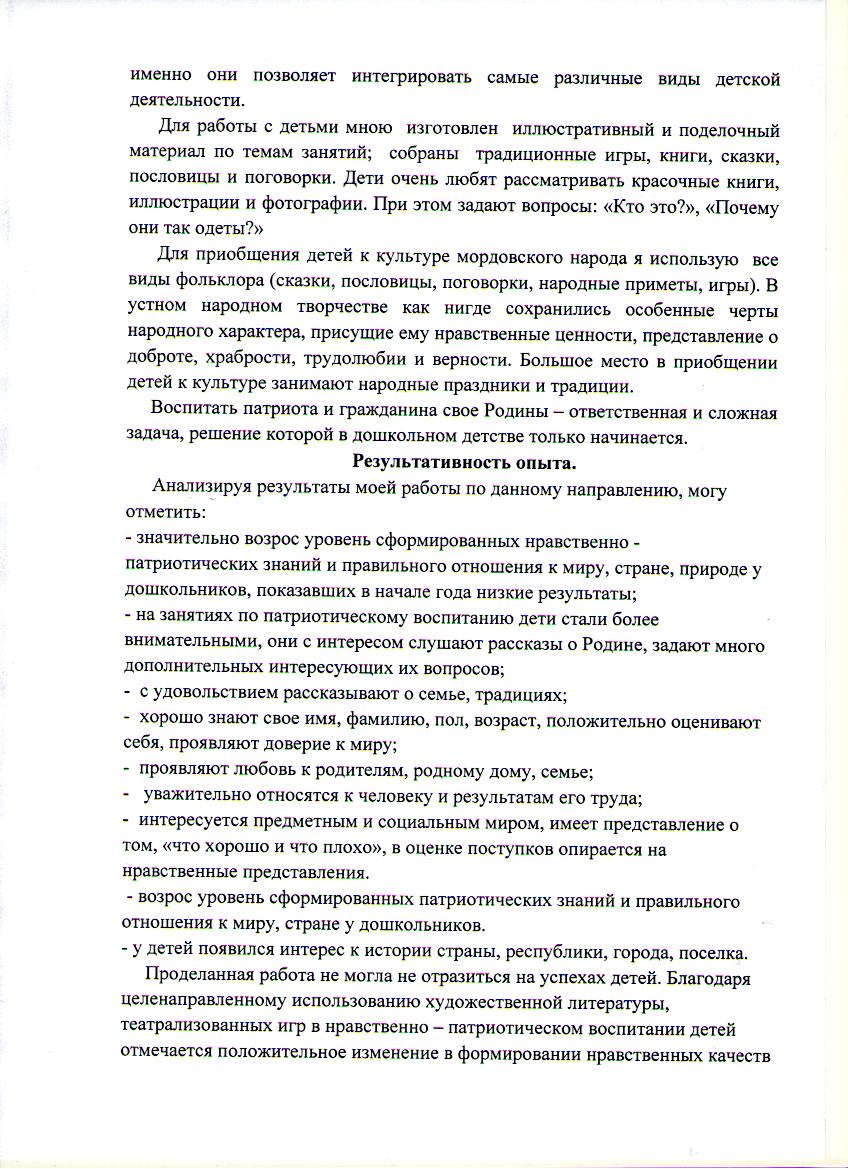 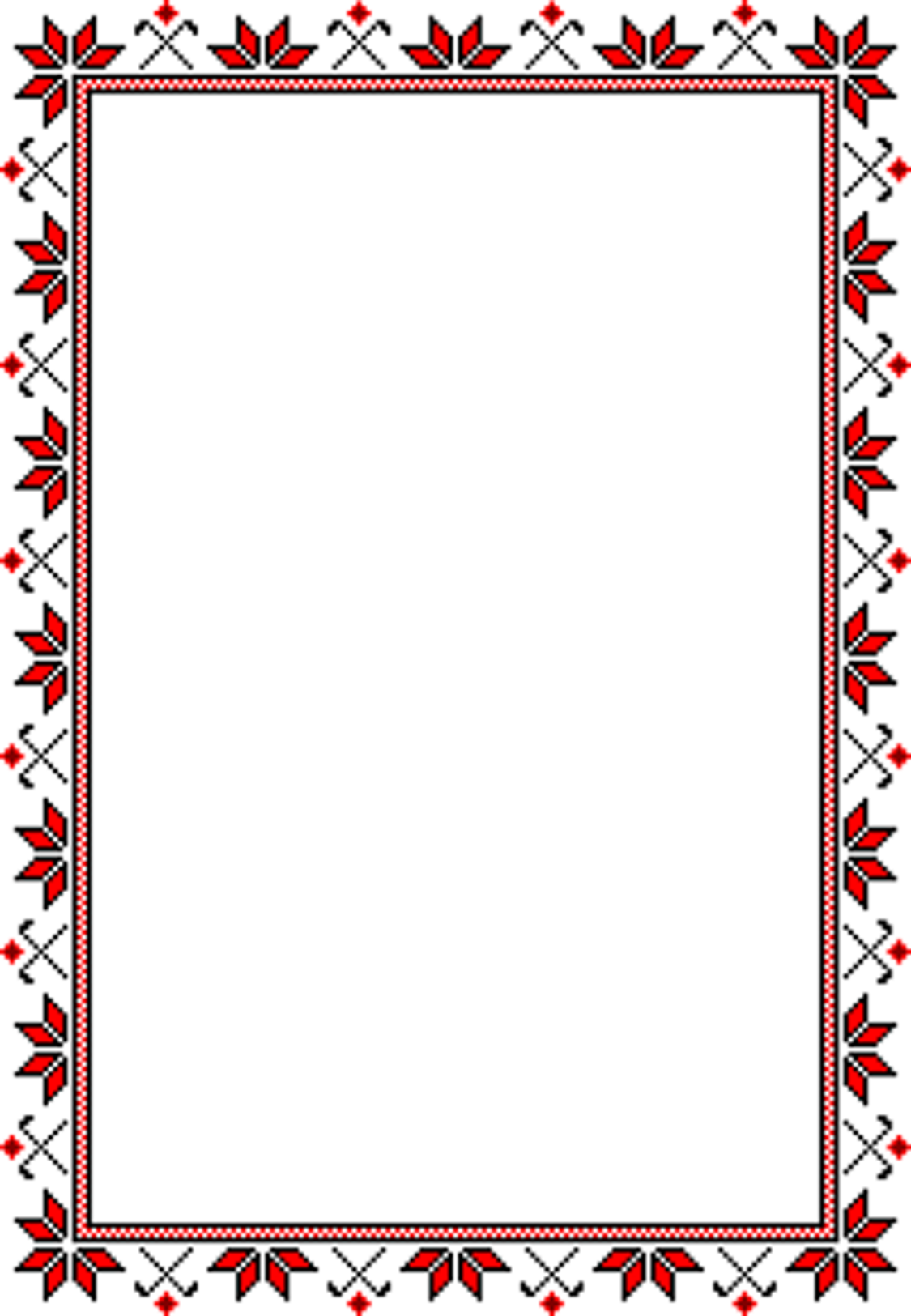 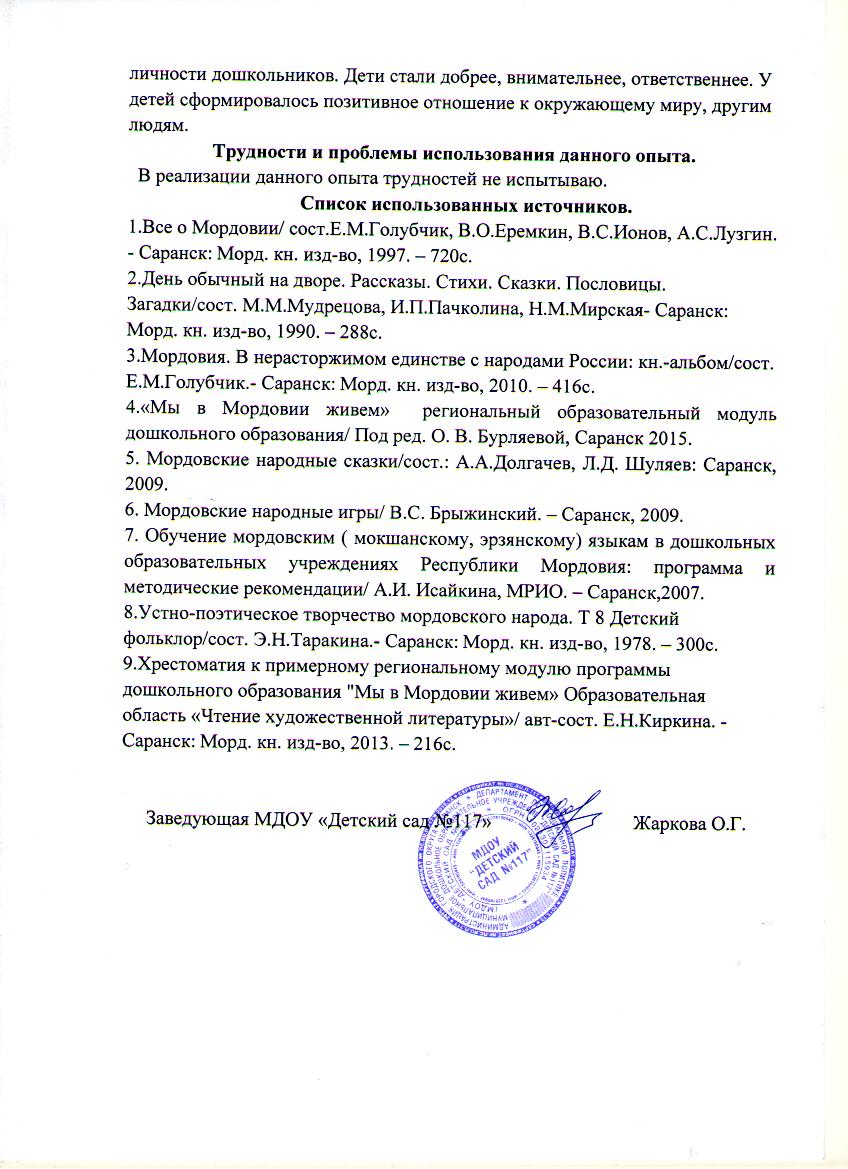